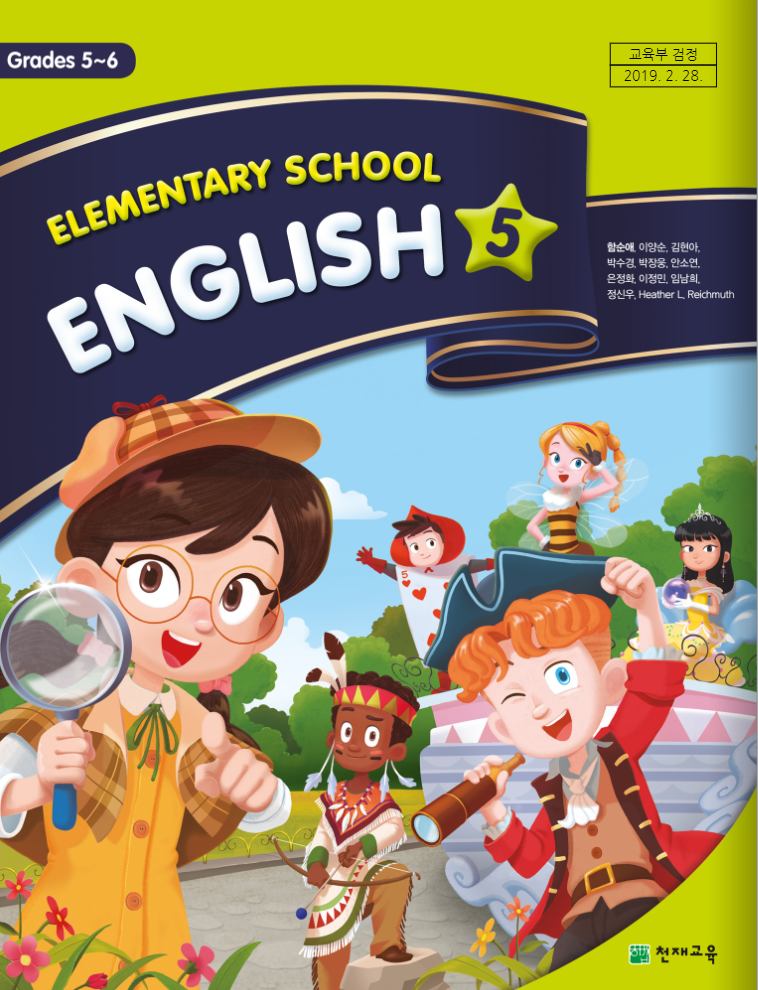 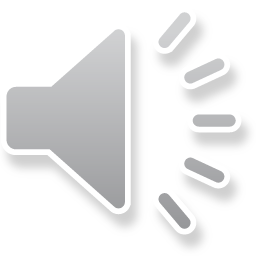 Lesson 6   What Will You Do 
            This Summer?

   5th Period (96~97)
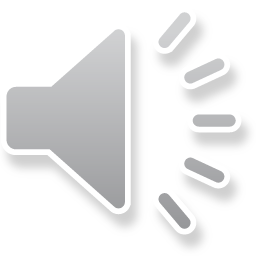 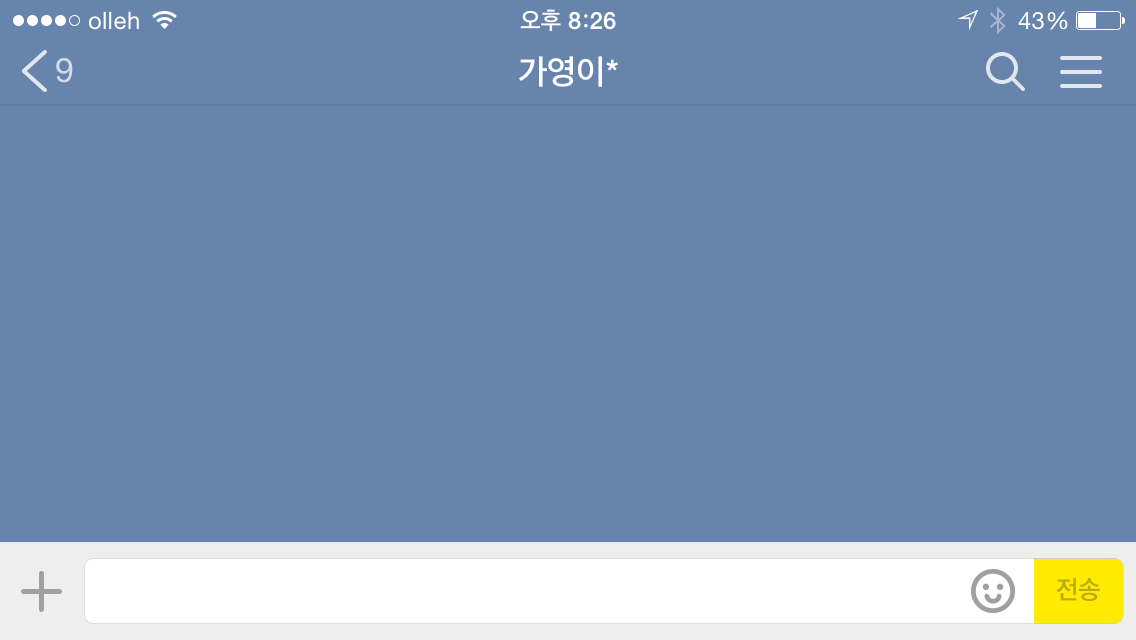 천재
천재 5학년 모여라~
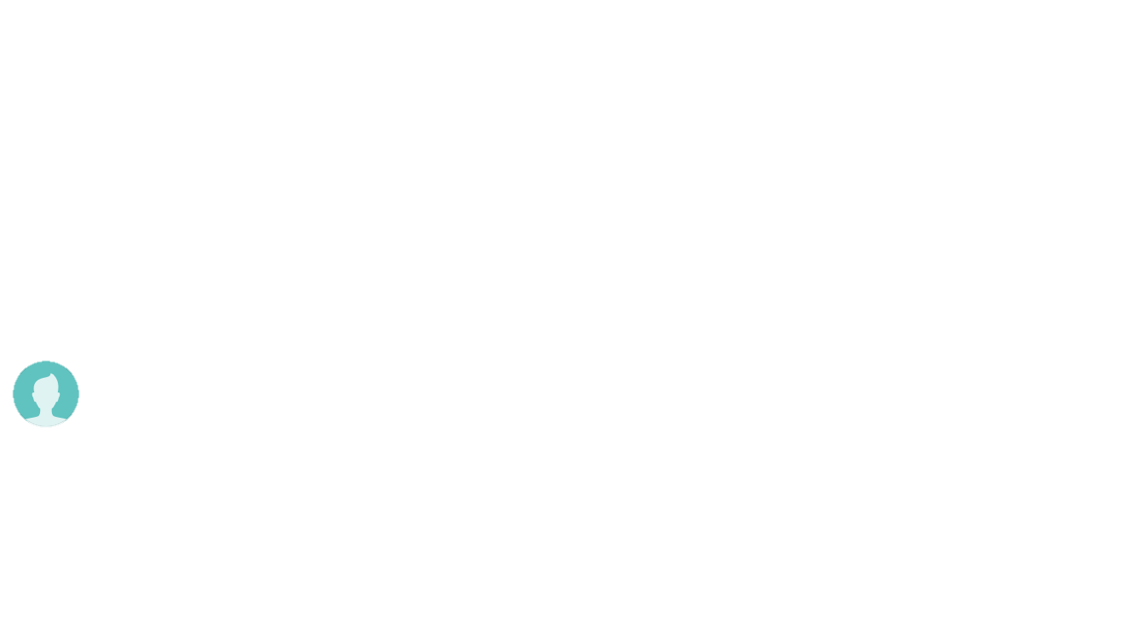 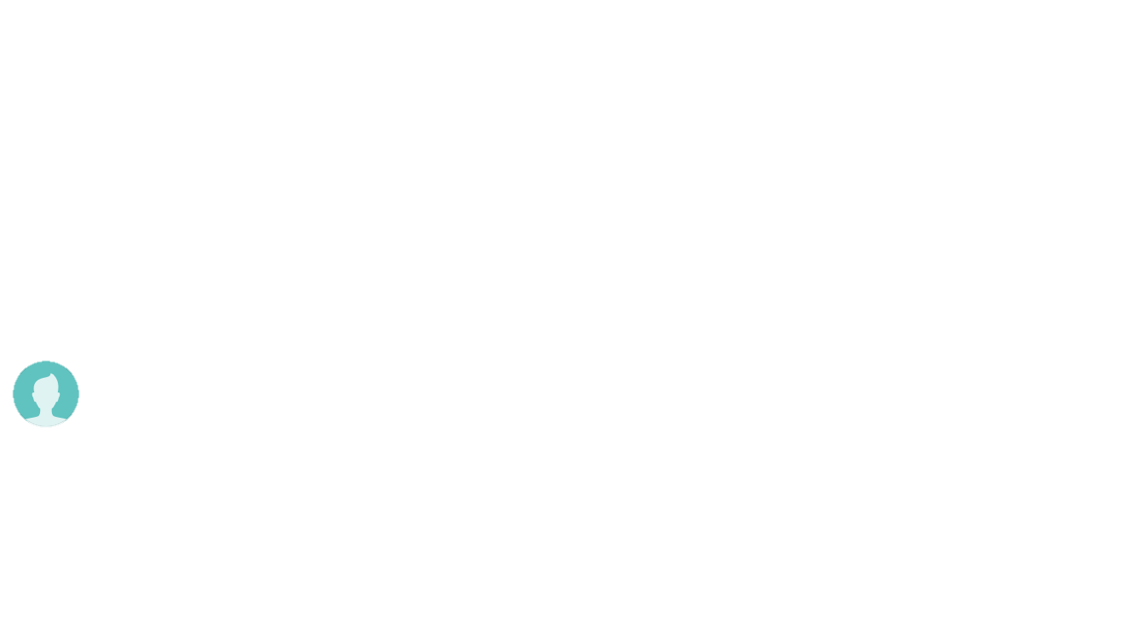 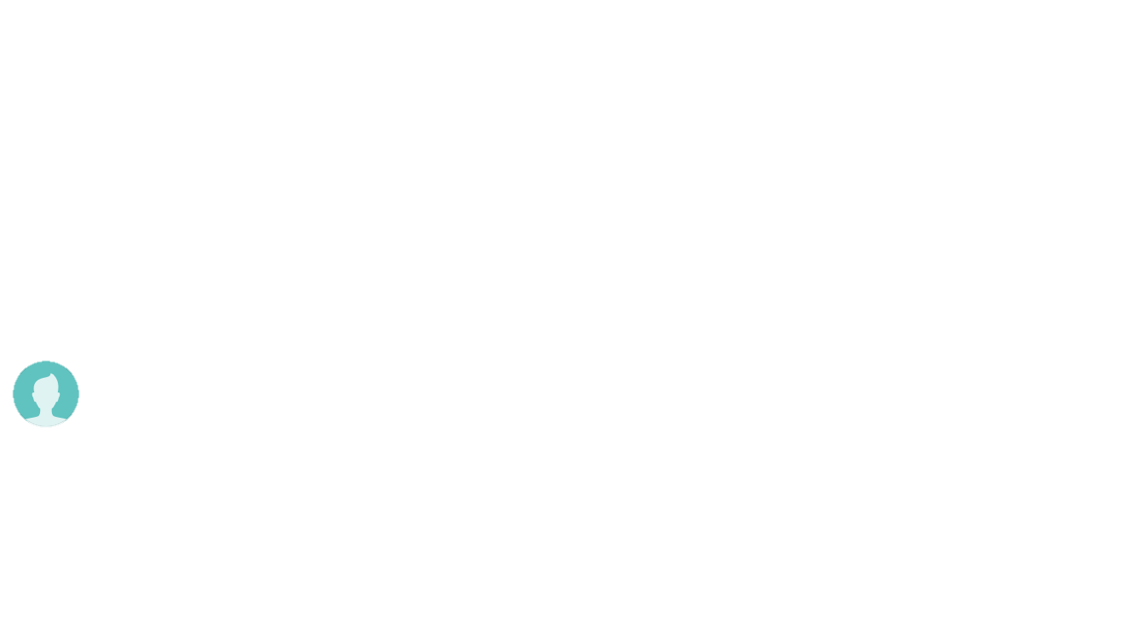 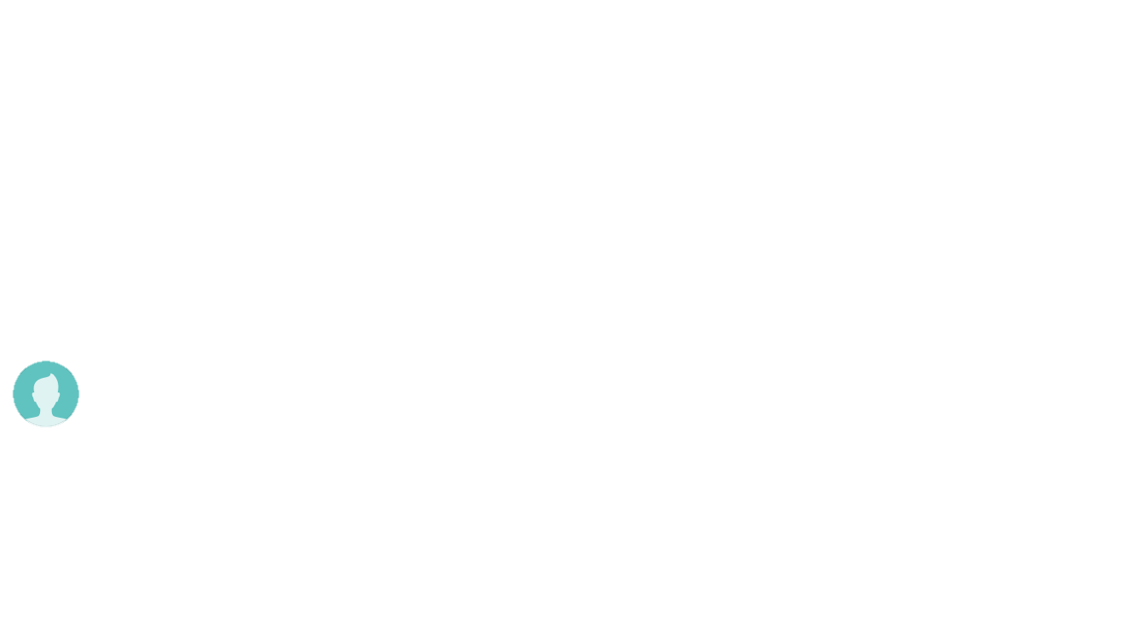 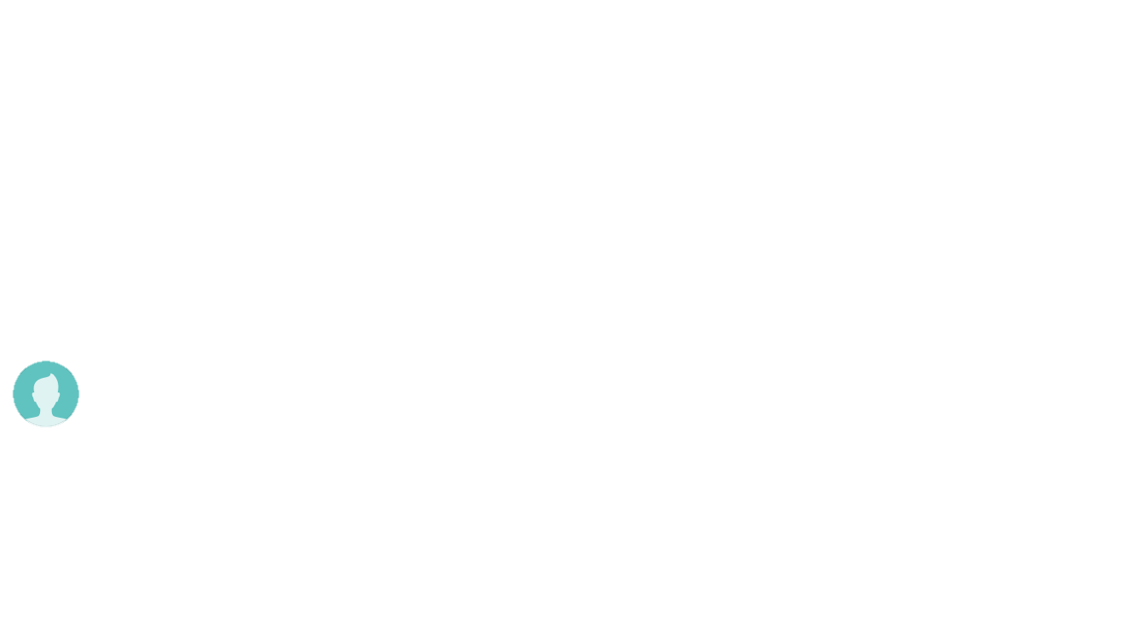 Tony
Tony
민우
민우
Tony
Hi~ Minu!
What will you do this summer?
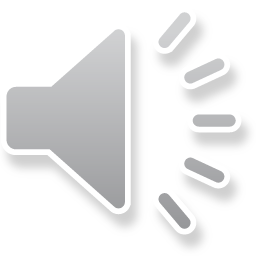 오전 11:15분
I will  go fishing with my family.
How about you?
오전 11:16분
I will go to Jeju-do.
I will swim at the beach. 
I will eat delicious food.
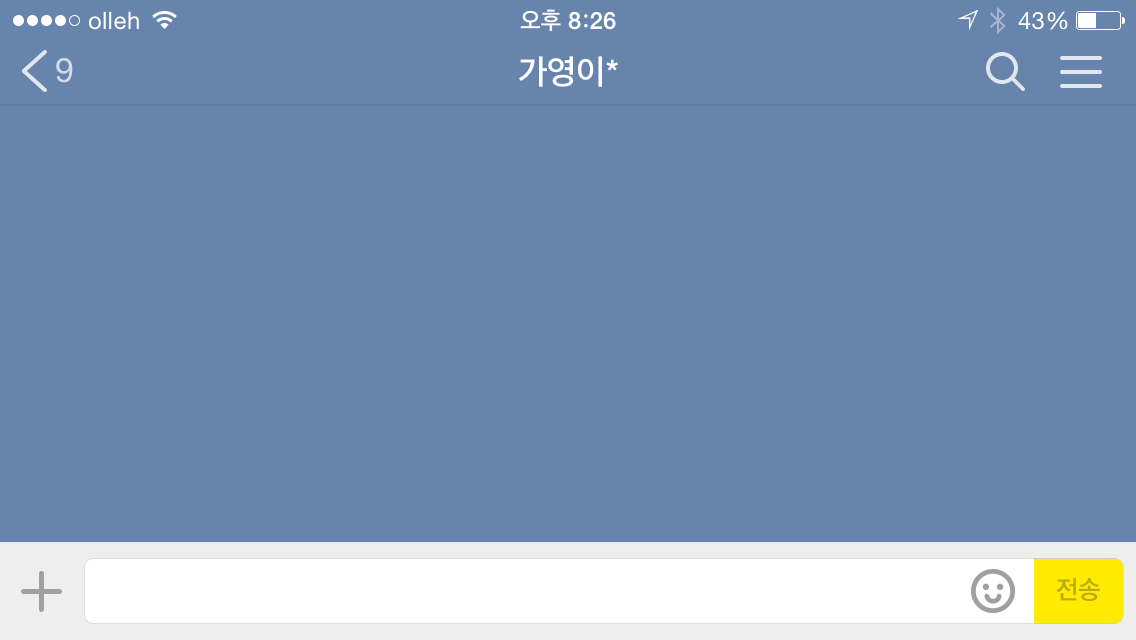 오전 11:17분
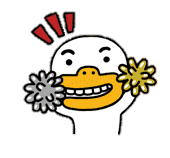 Sounds good!!!
Have a good time.
오전 11:18분
You, too. ^0^
이미지출처:  카카오톡
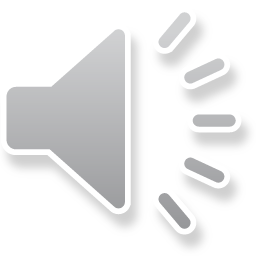 Song
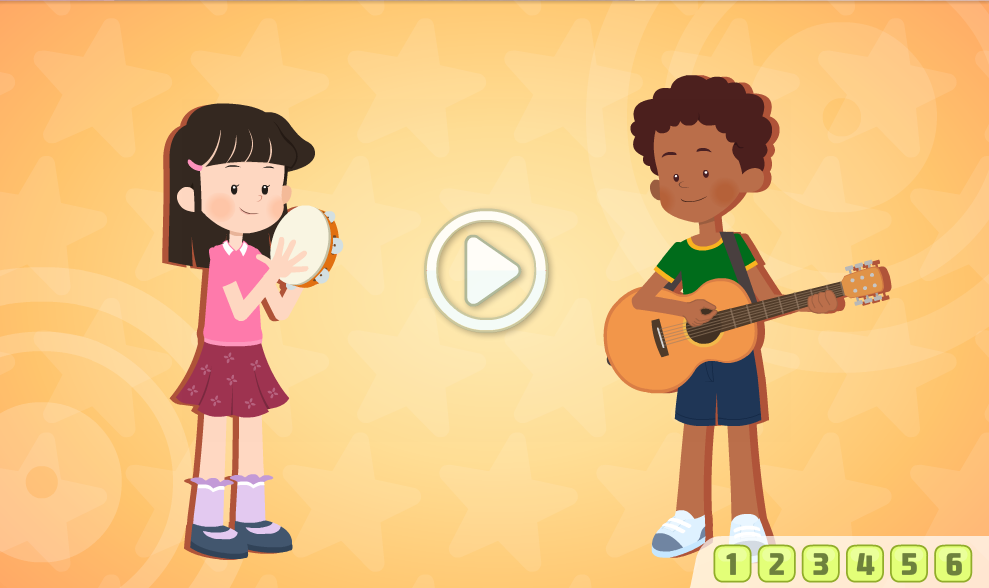 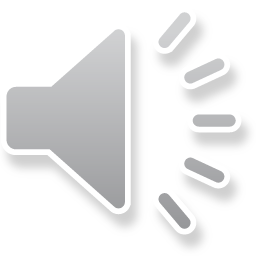 Learning Point
2
1
여름 방학에 할 일을 나타내는 글 쓰기
여름 방학에 할 일을 나타내는 문장 쓰기
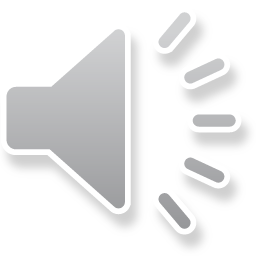 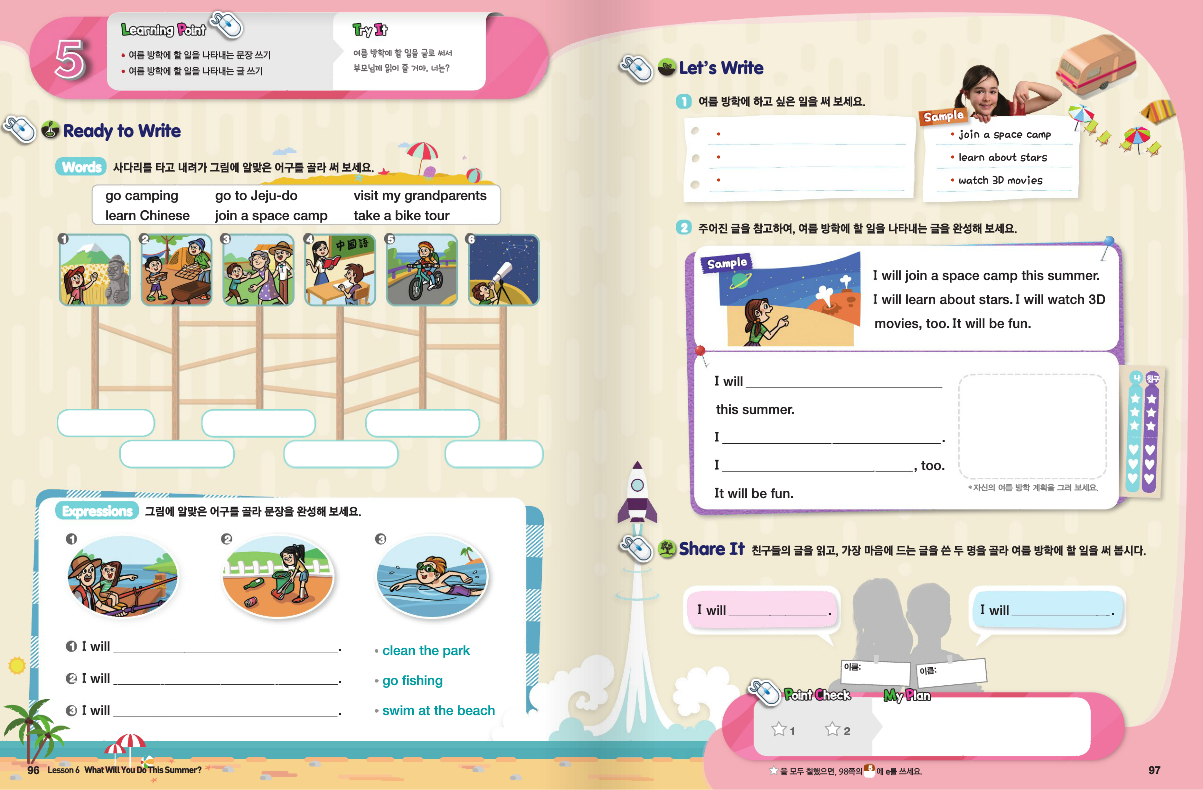 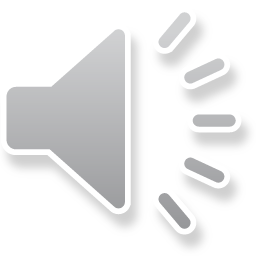 Ready to Write  Words
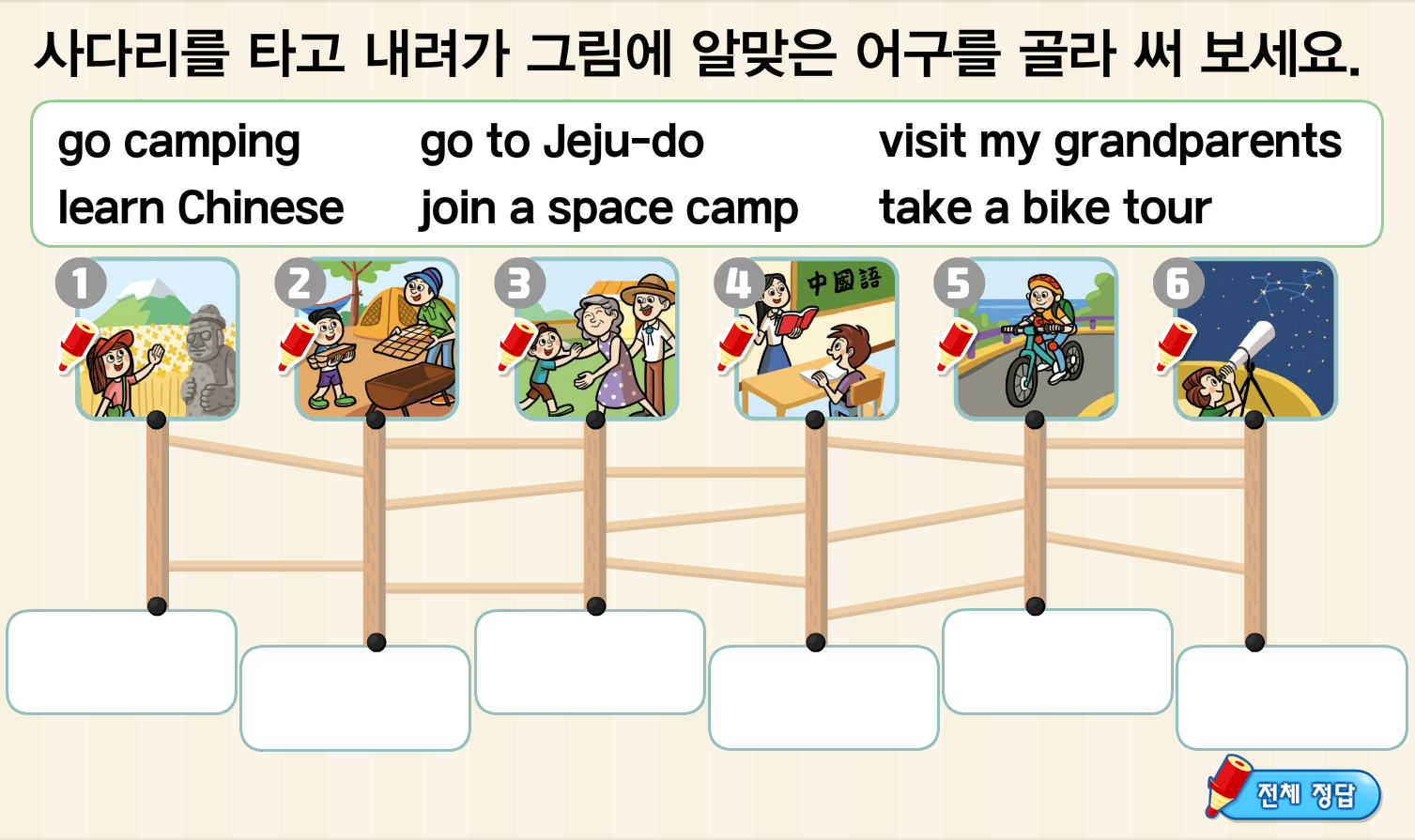 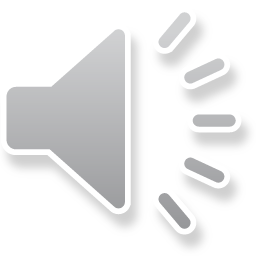 Ready to Write  Words
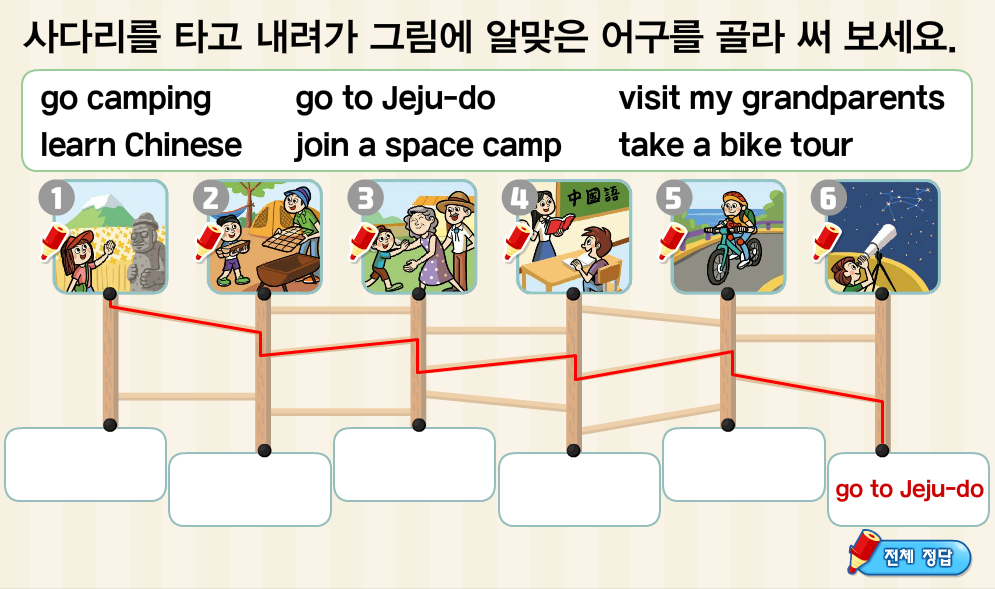 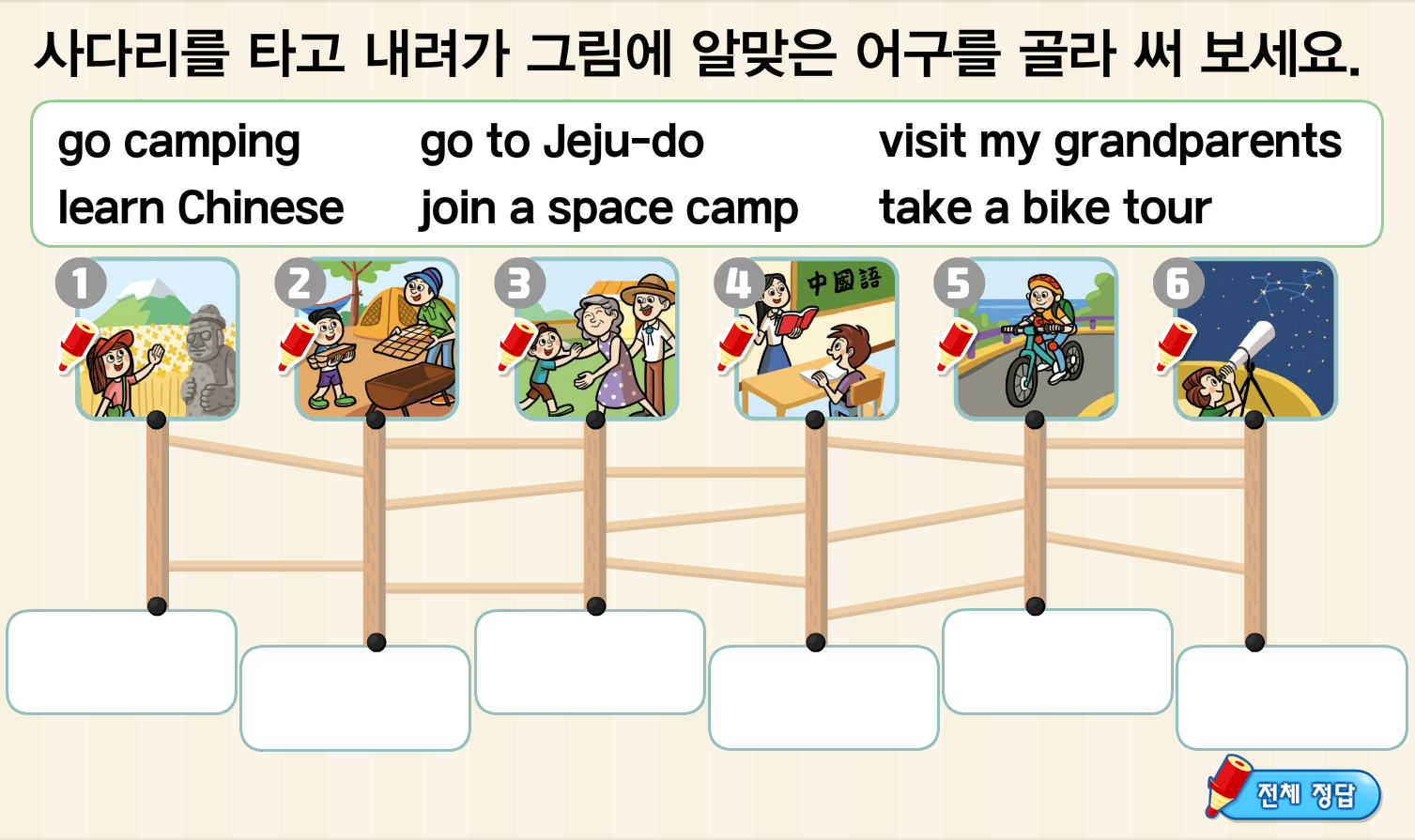 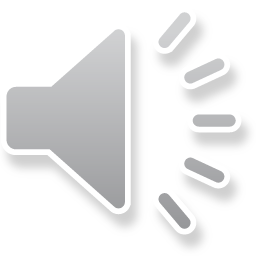 Ready to Write  Words
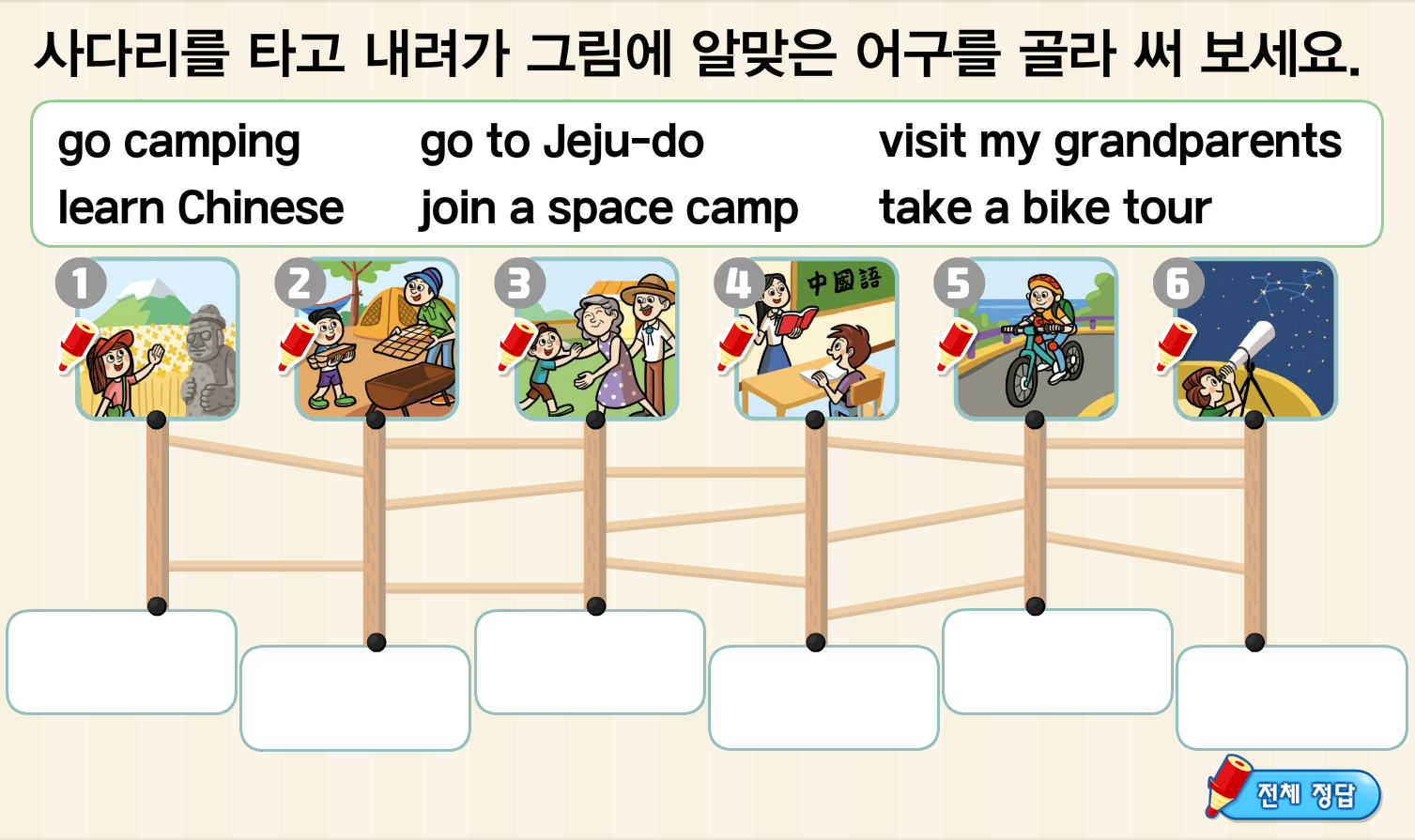 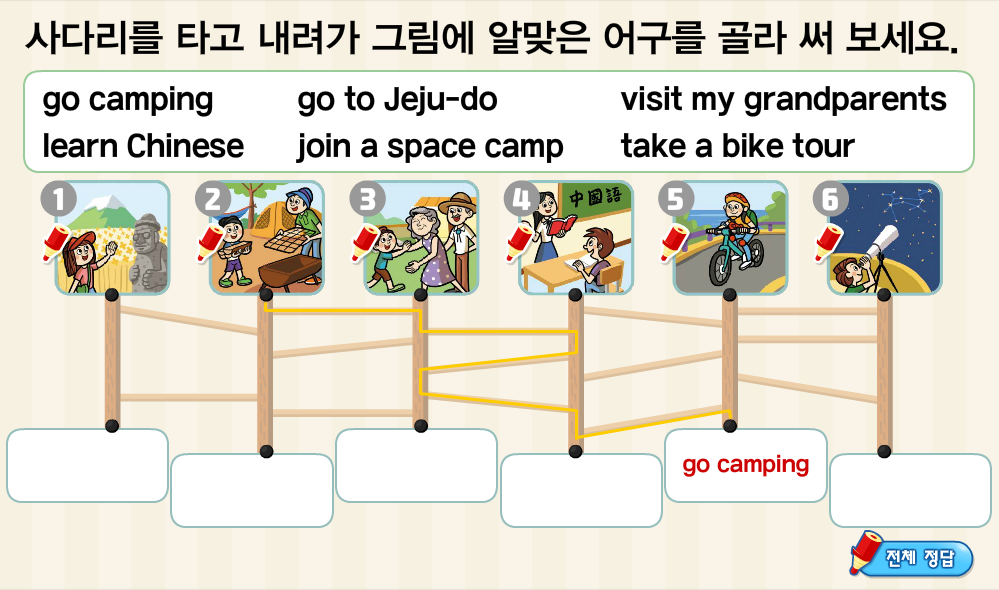 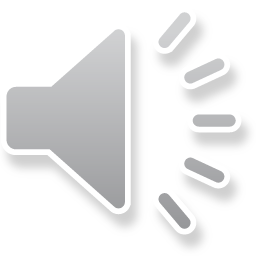 Ready to Write  Words
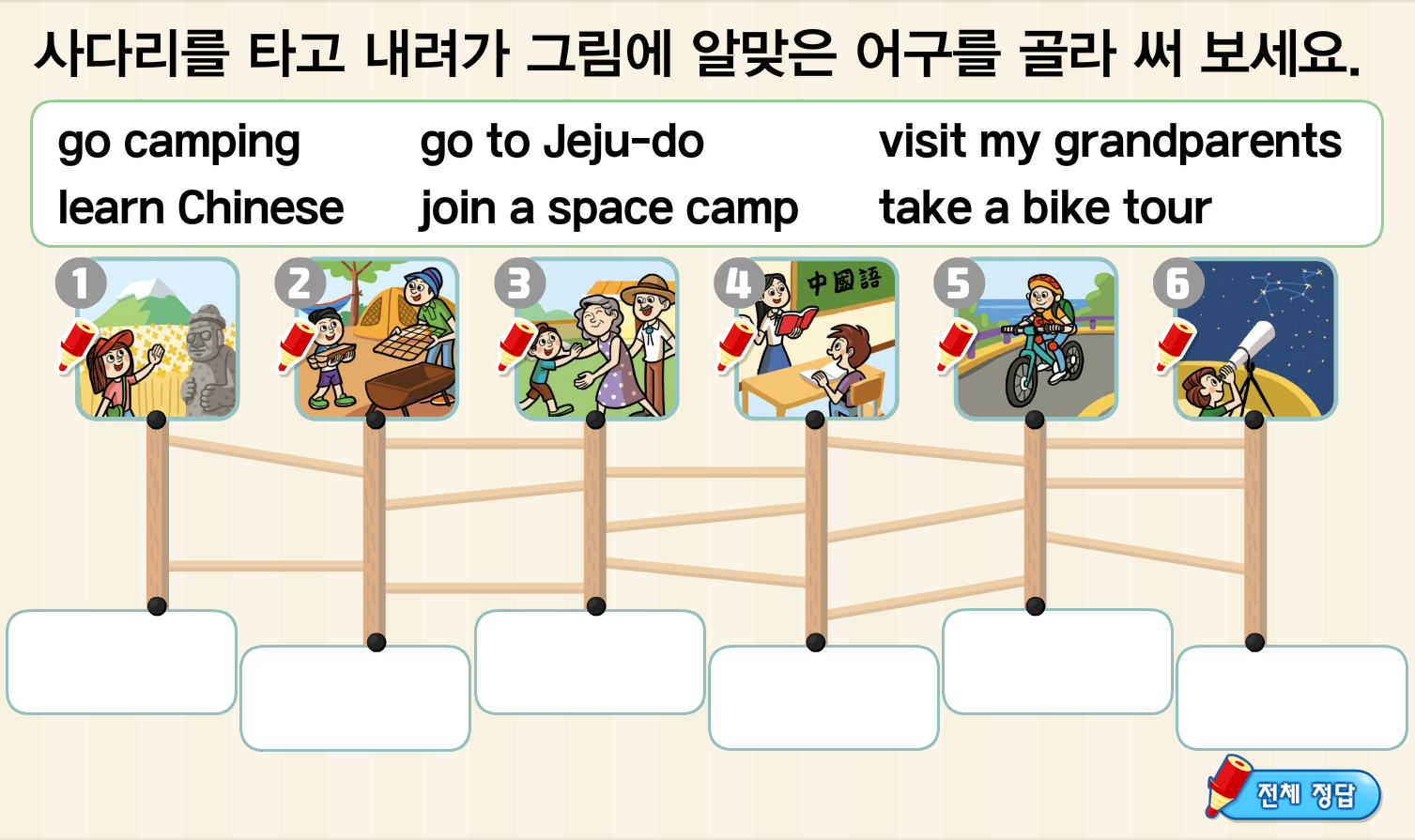 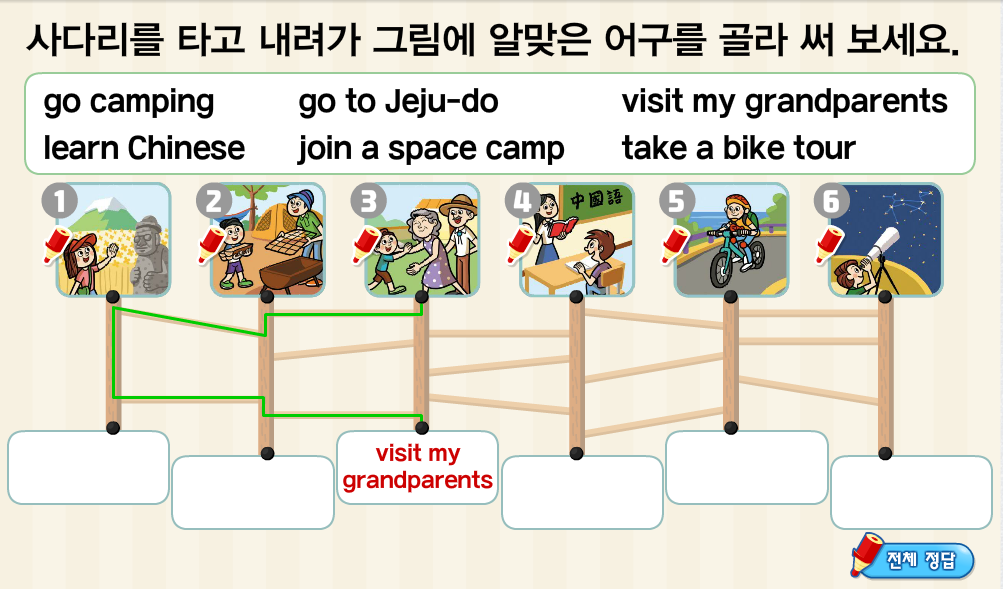 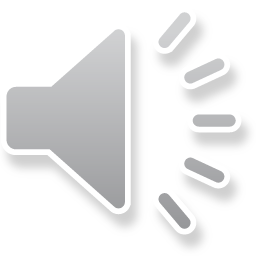 Ready to Write  Words
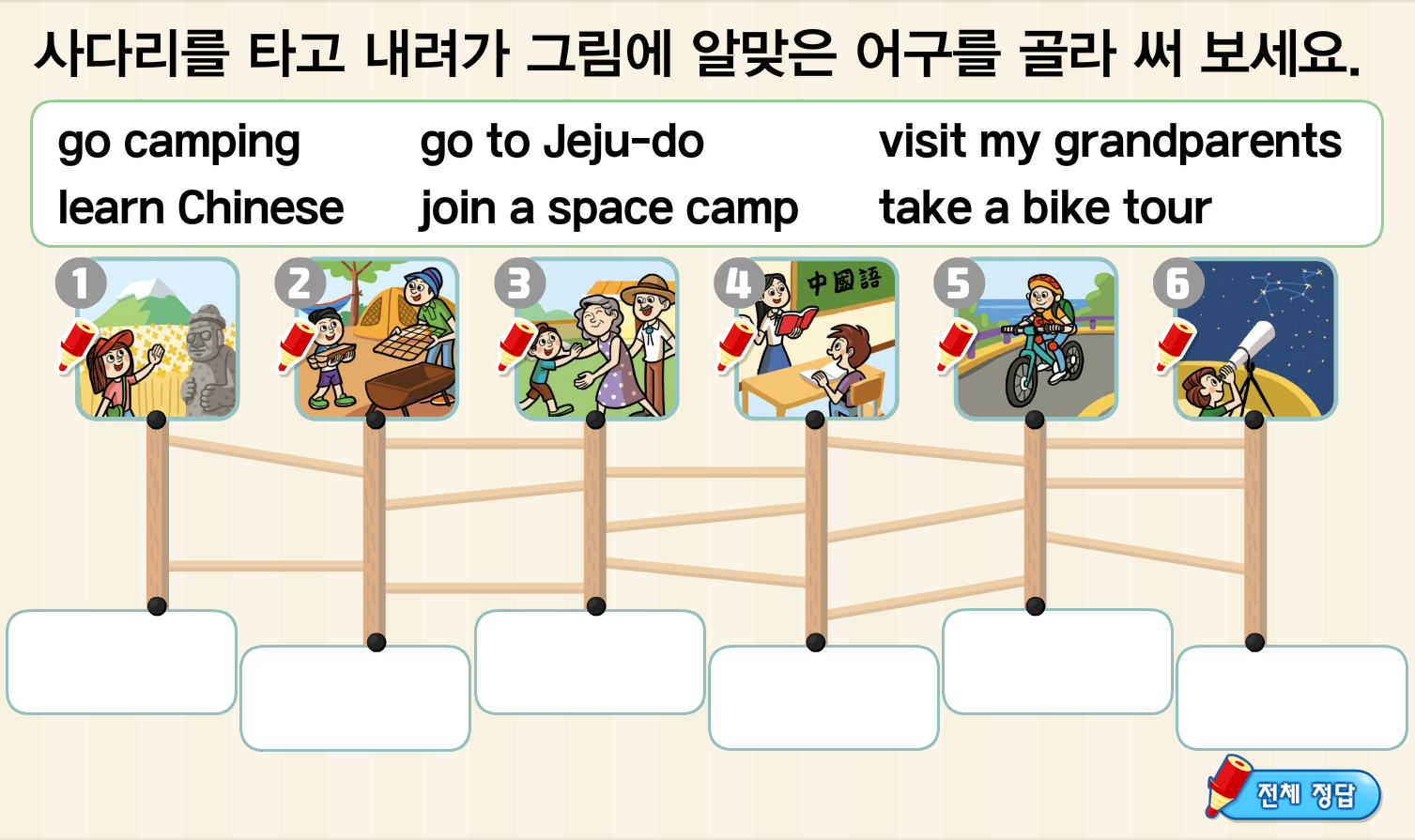 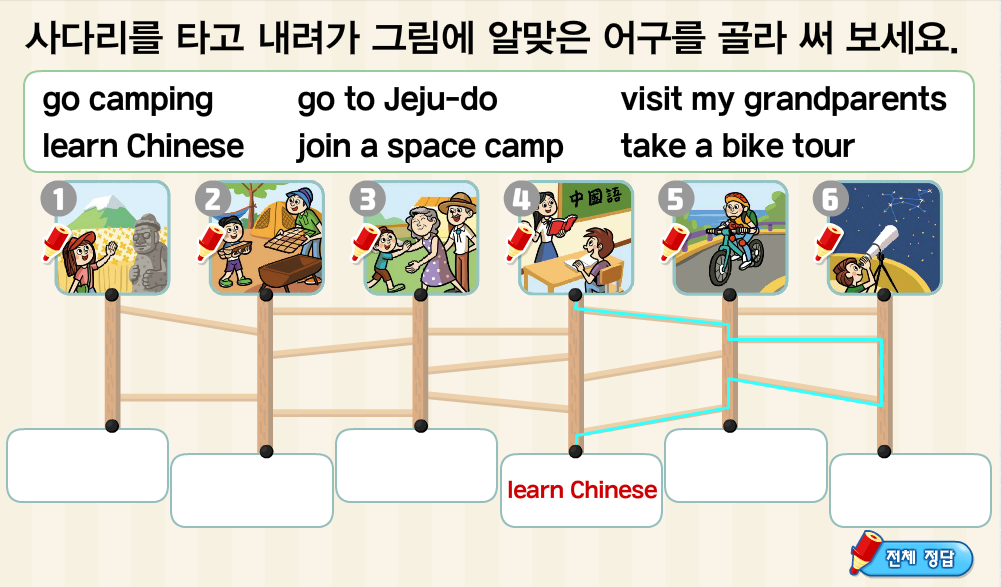 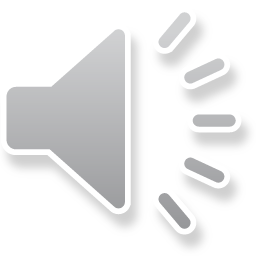 Ready to Write  Words
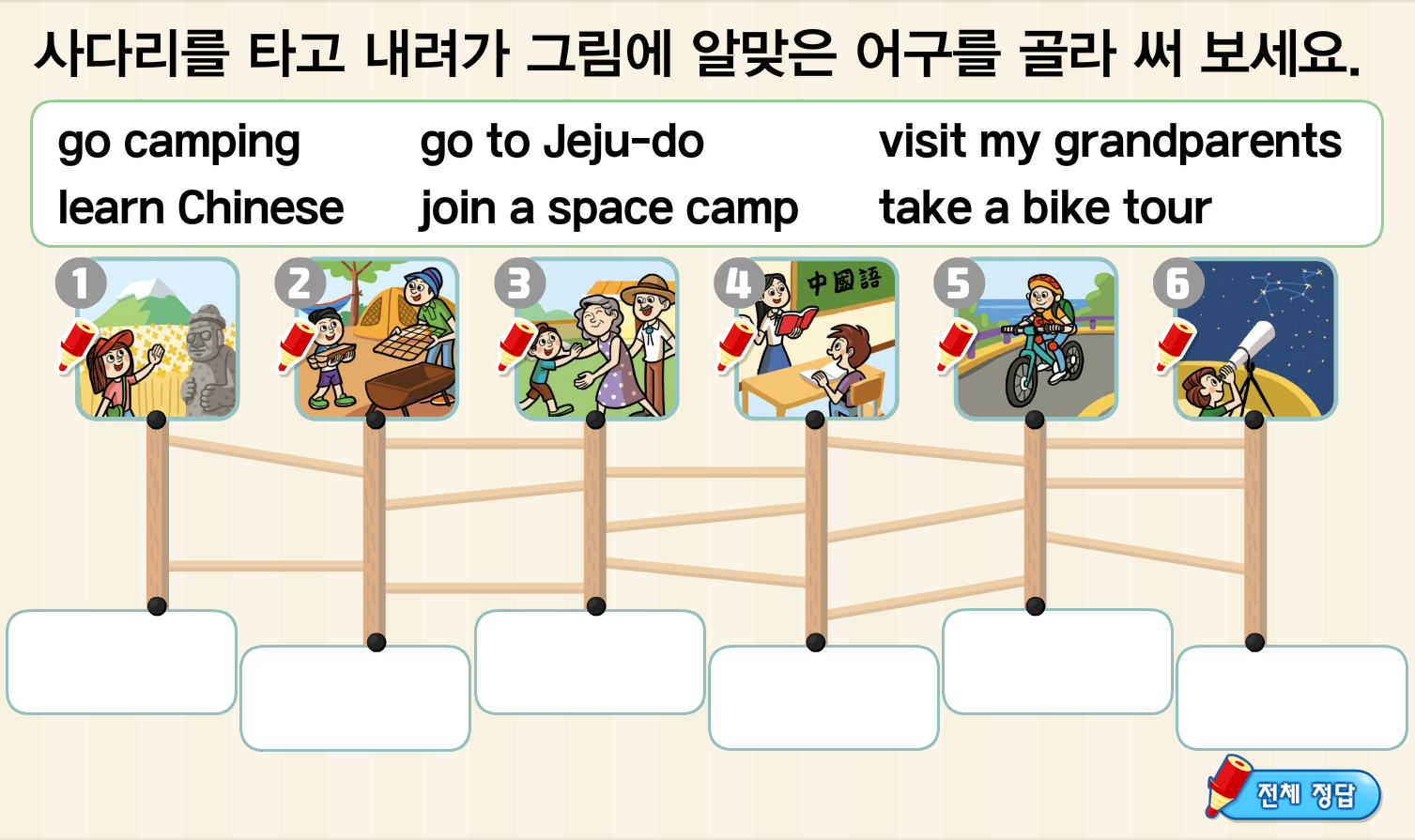 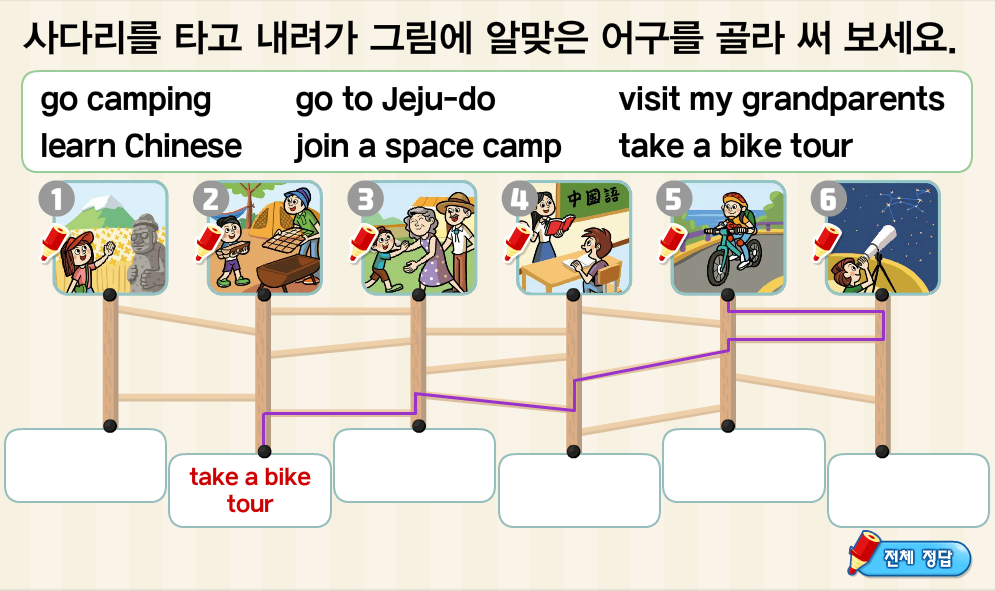 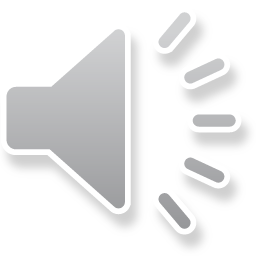 Ready to Write  Words
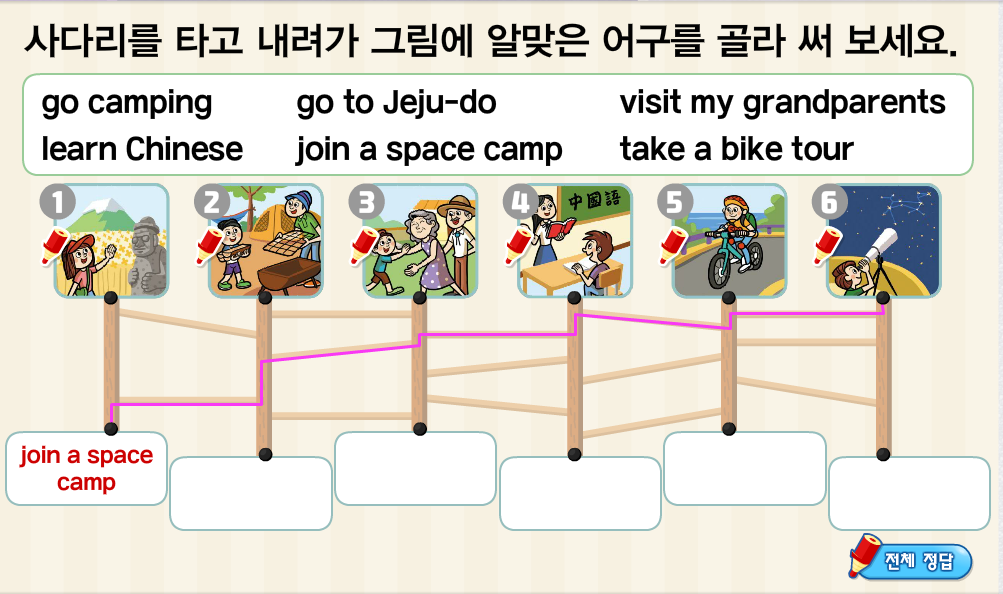 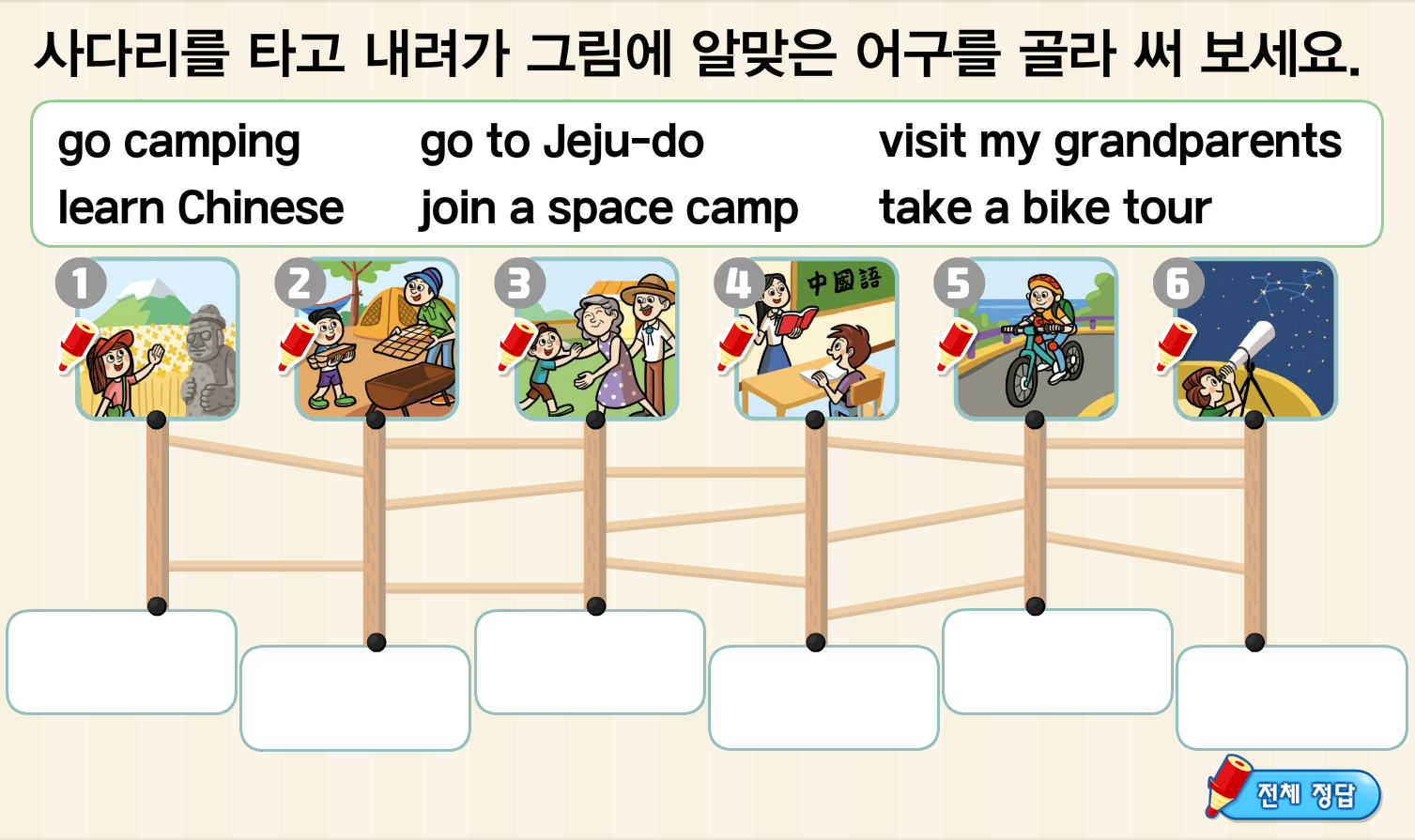 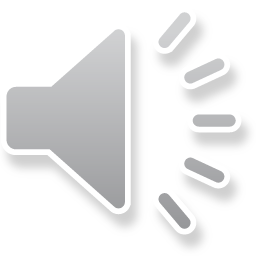 Ready to Write  Expressions
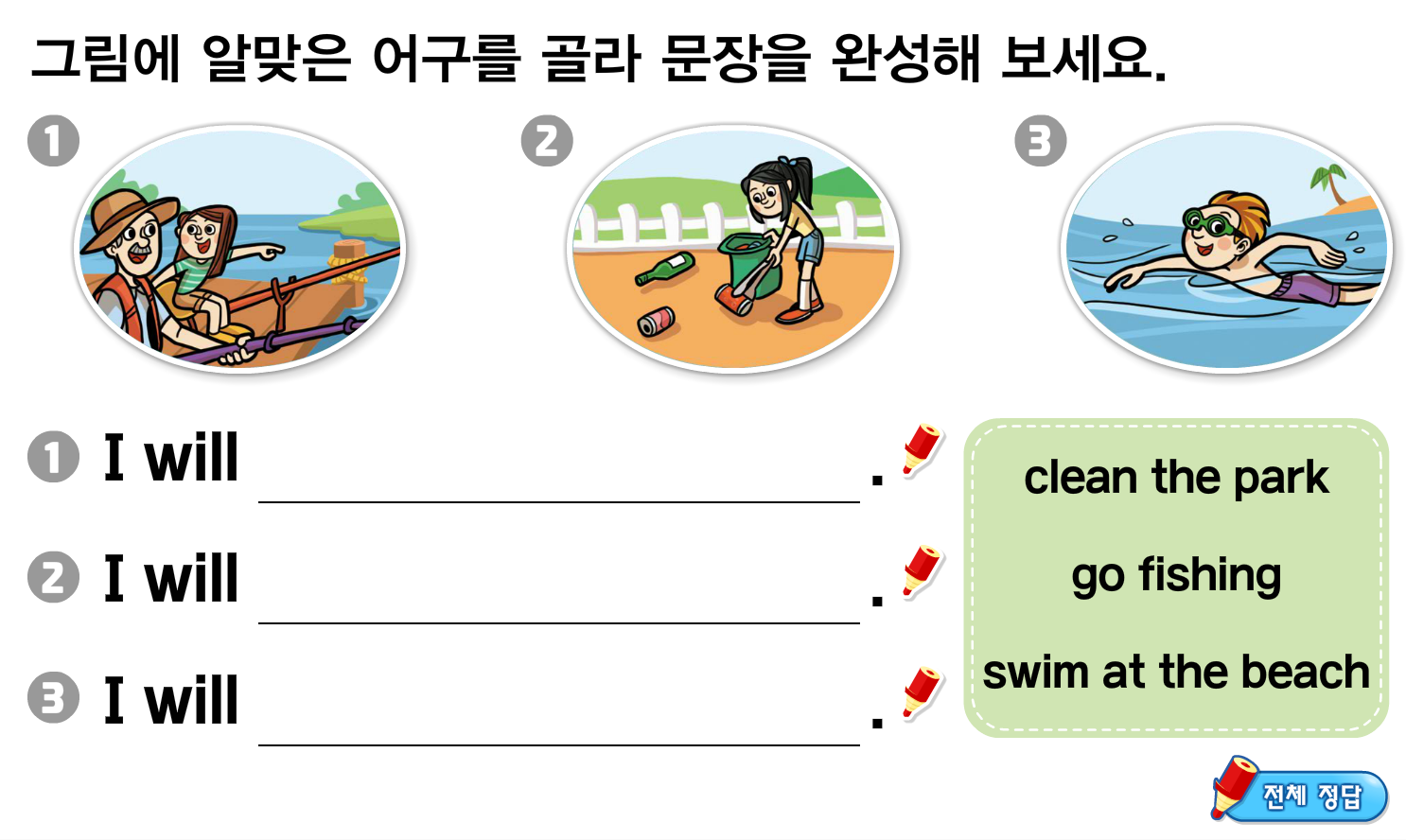 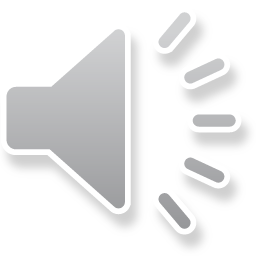 Ready to Write  Expressions
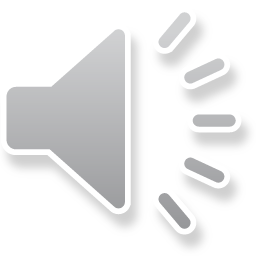 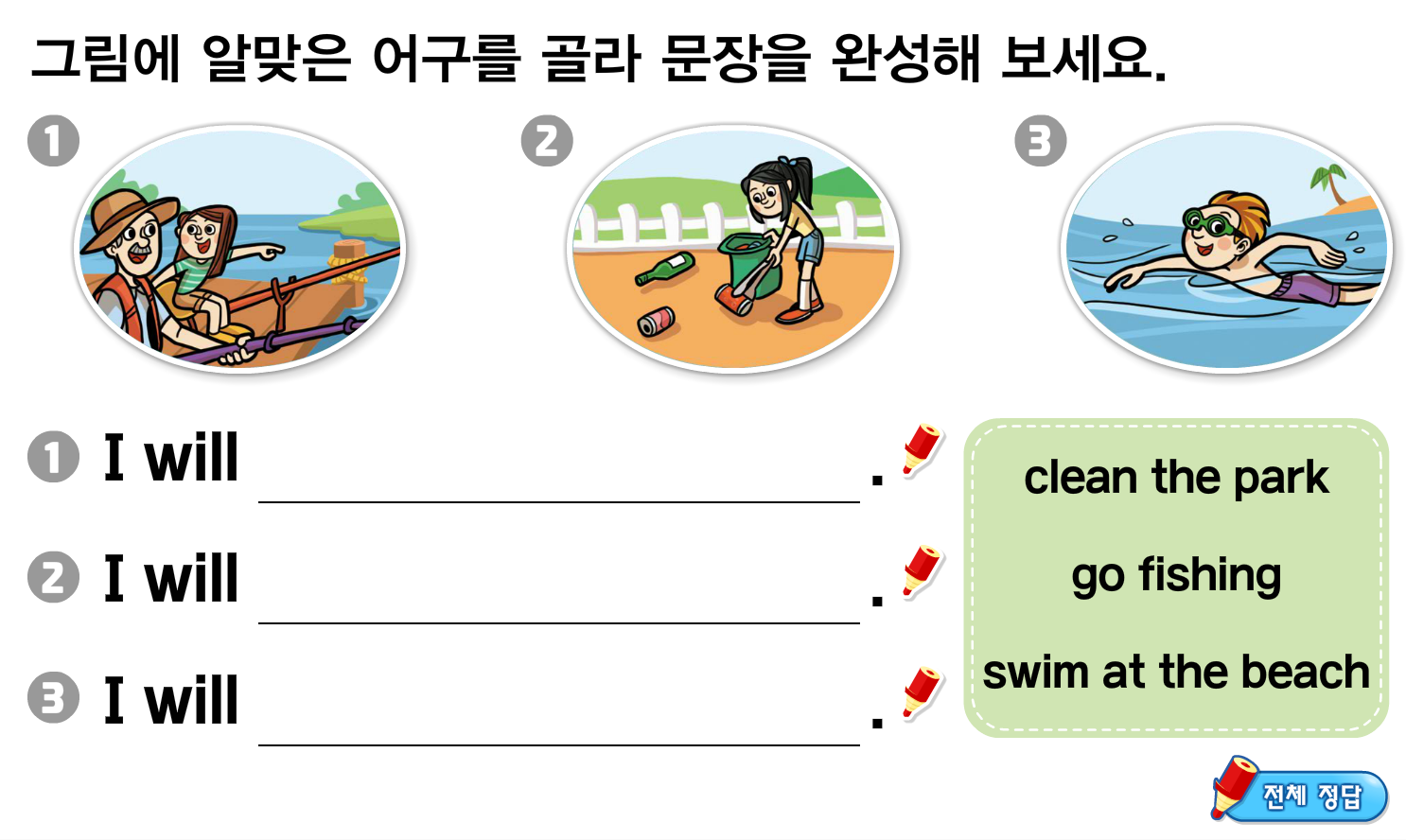 Ready to Write  Expressions
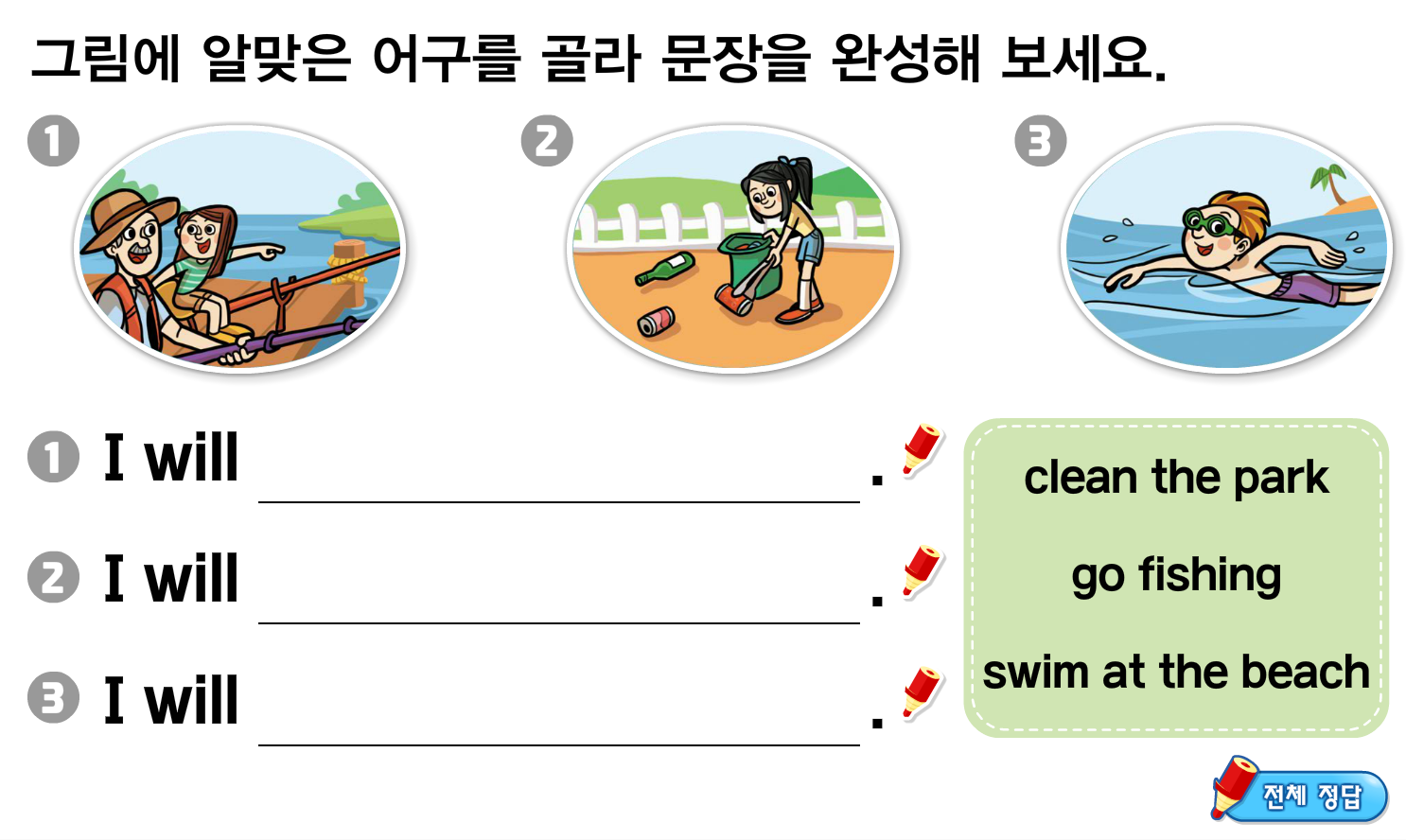 go fishing
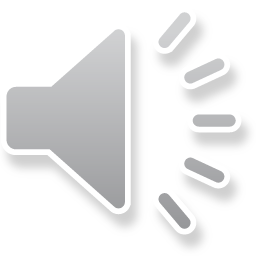 Ready to Write  Expressions
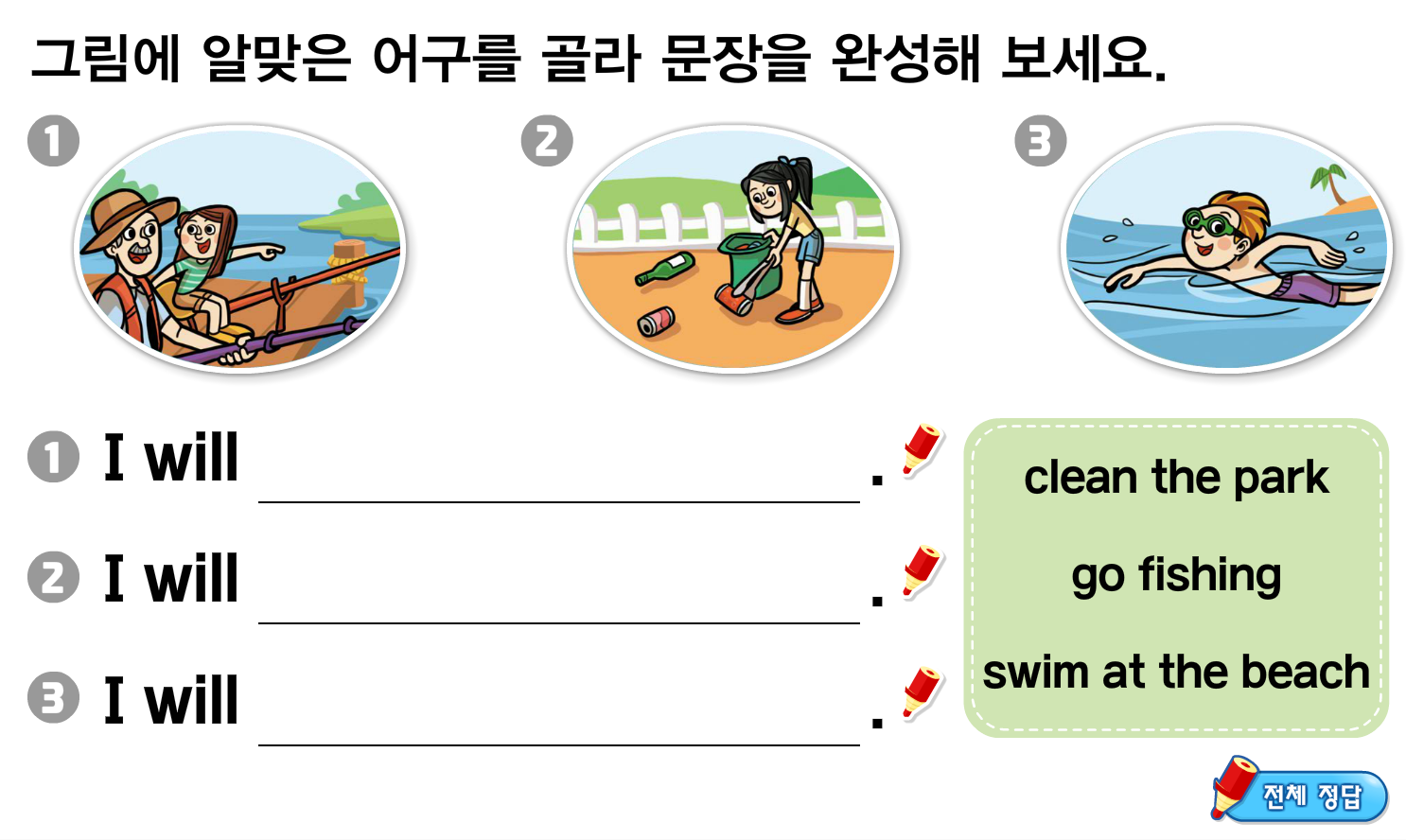 go fishing
clean the park
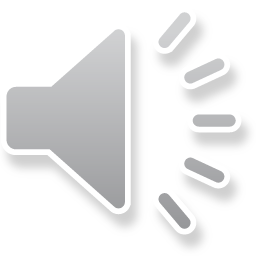 Ready to Write  Expressions
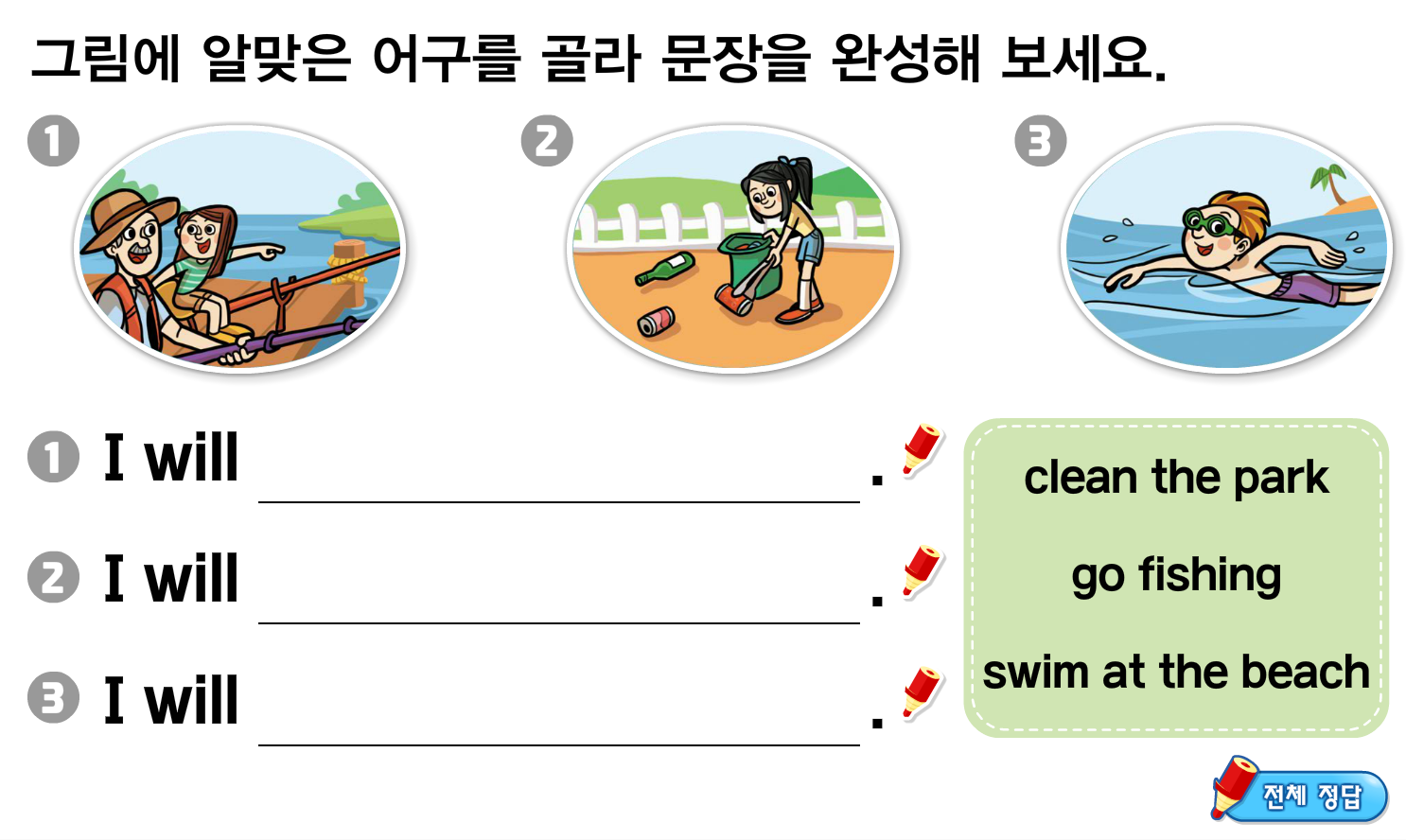 go fishing
clean the park
swim at the beach
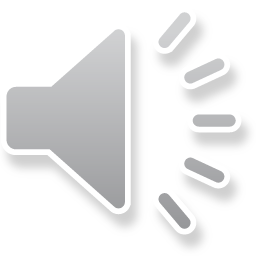 Let’s Write
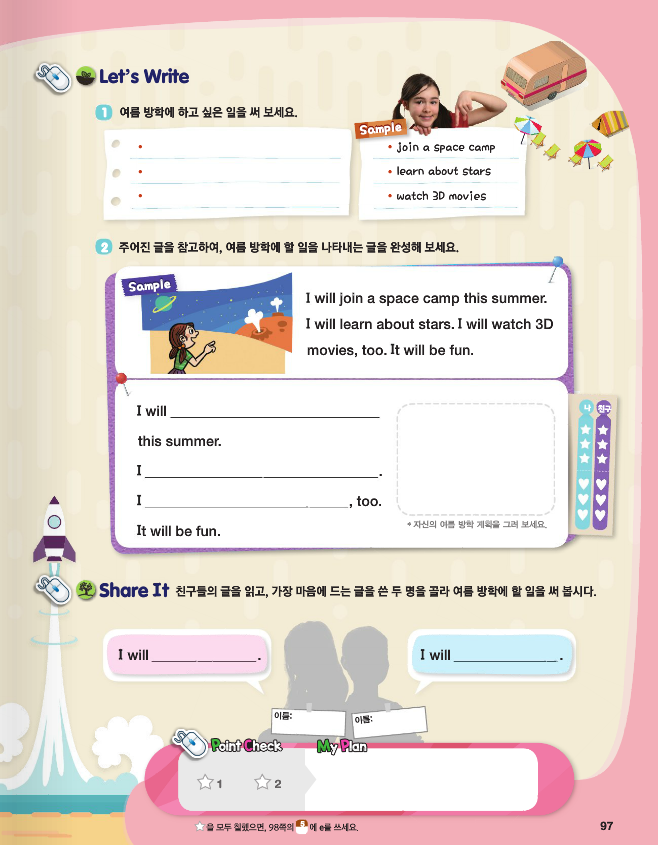 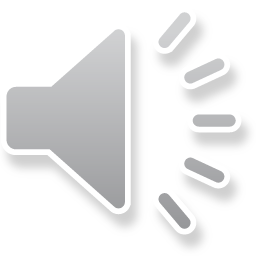 Let’s Write
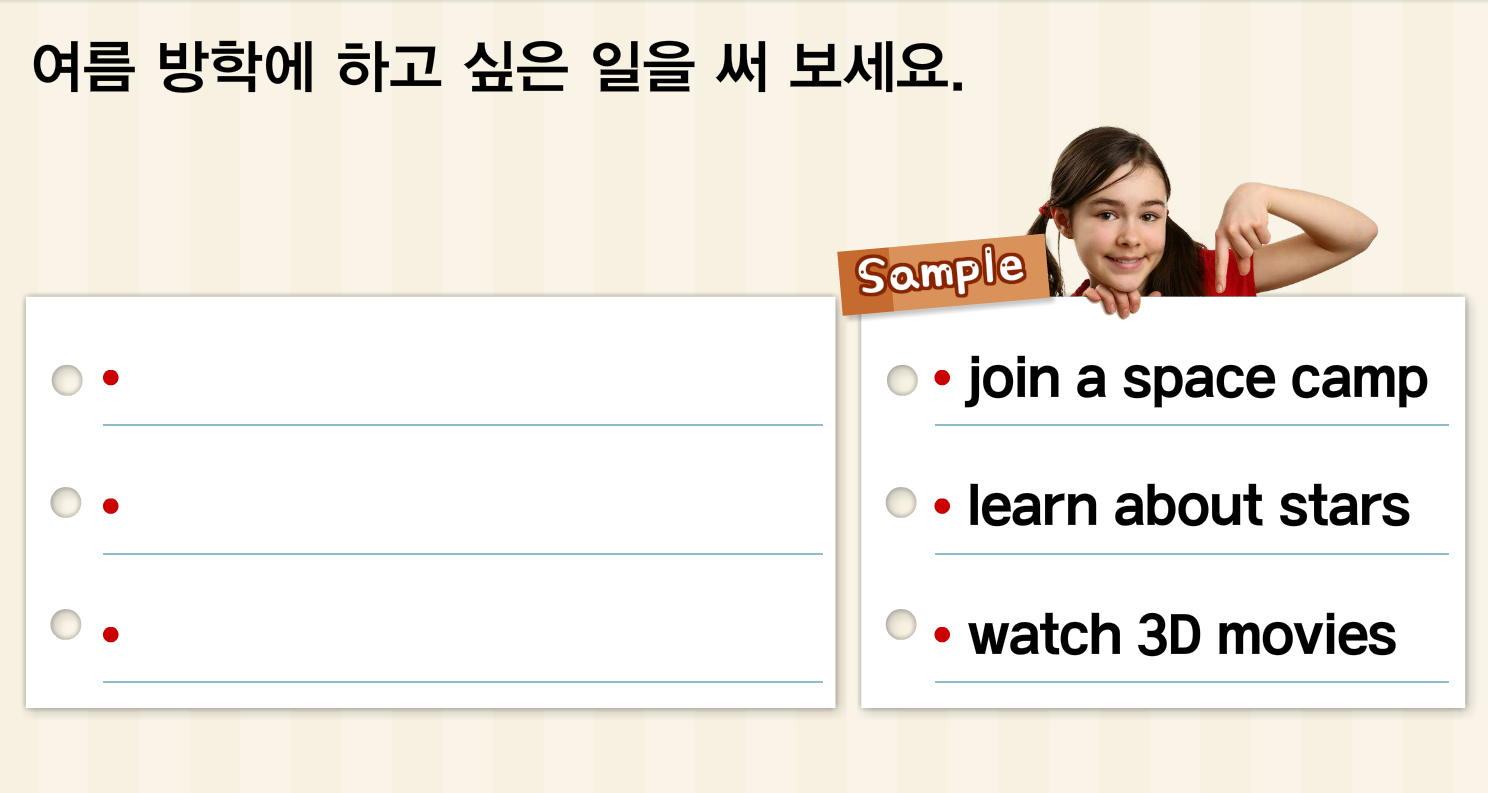 go to Jeju-do
swim at the beach
eat delicious food
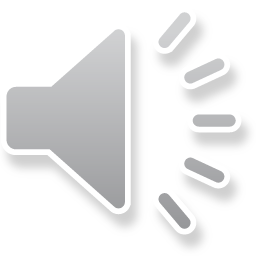 Let’s Write
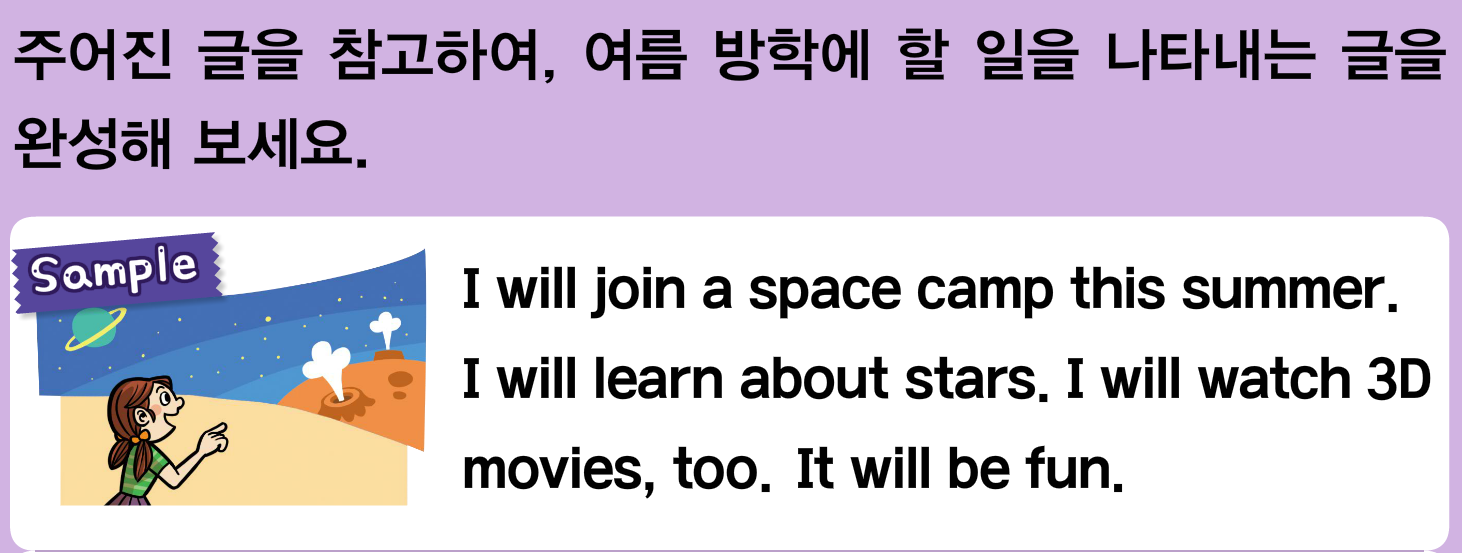 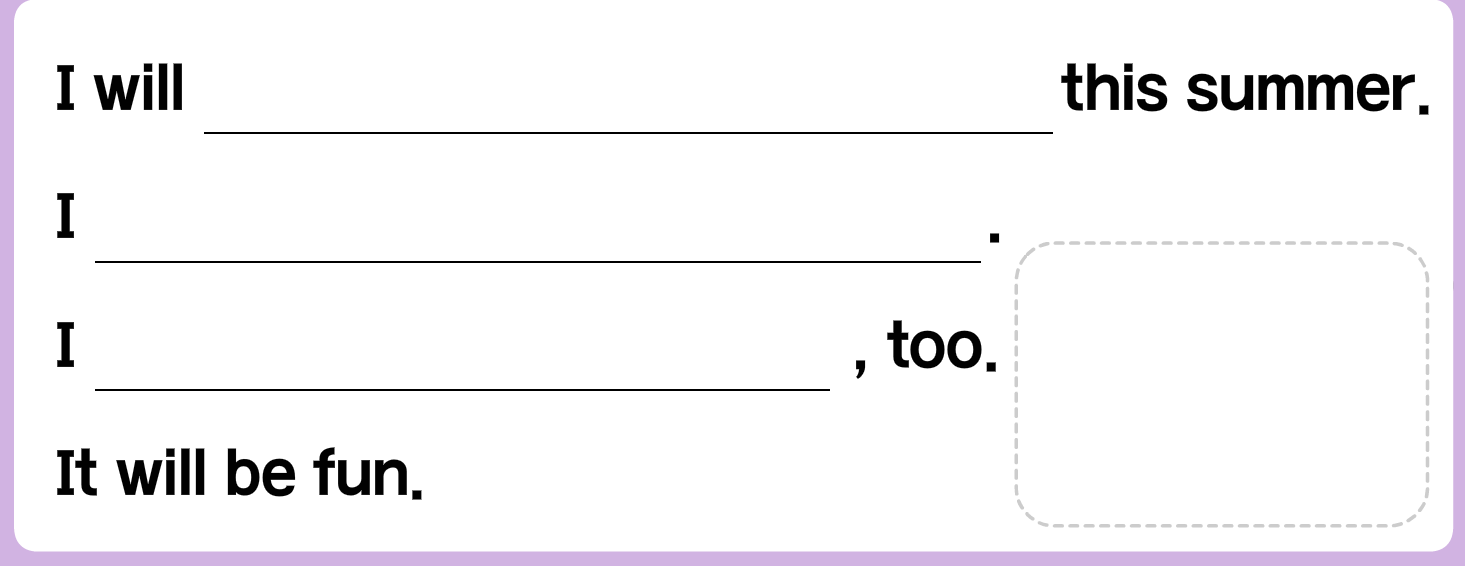 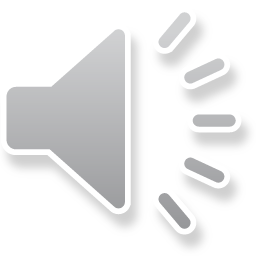 Share It
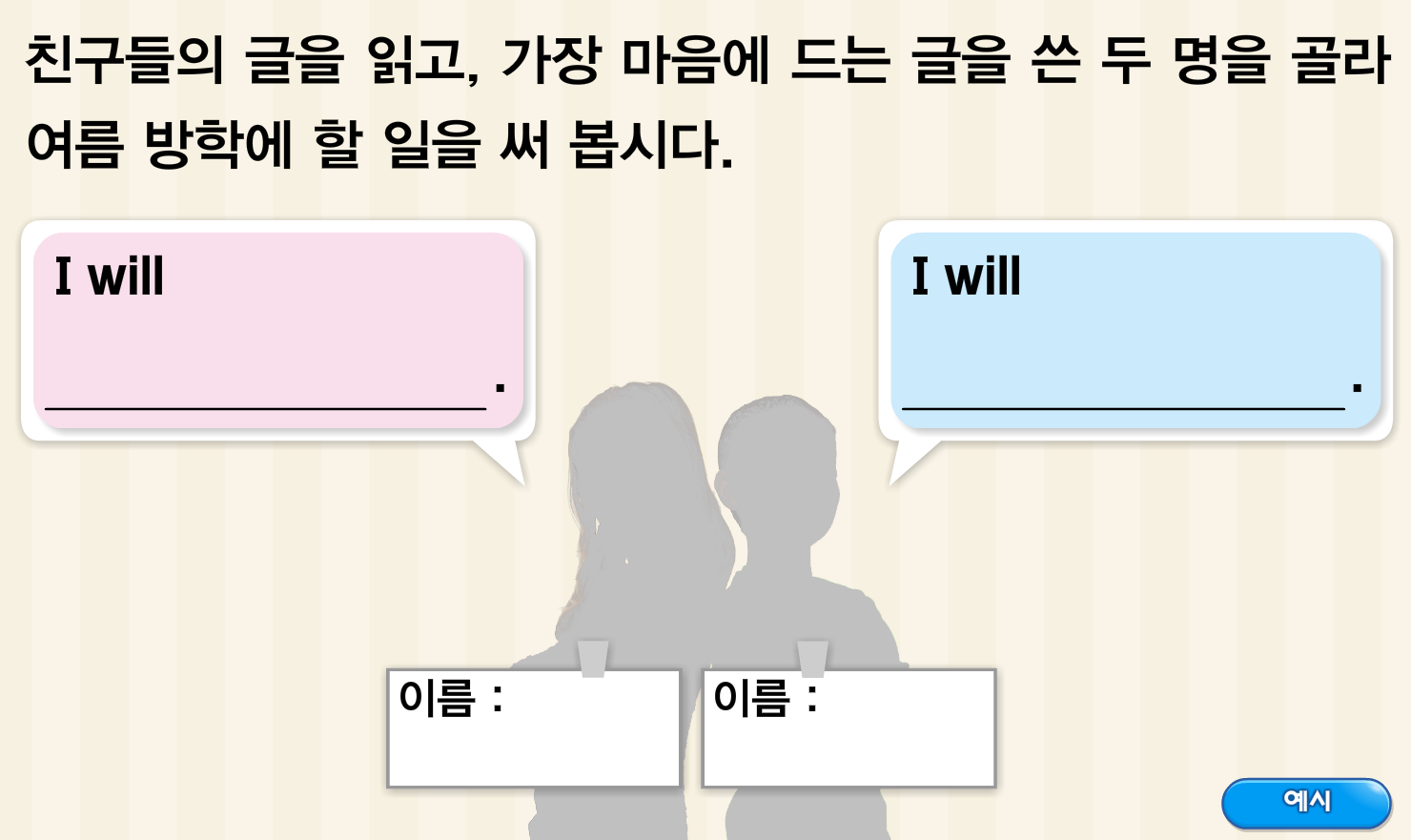 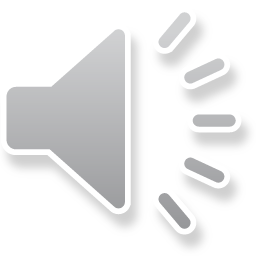 Share It
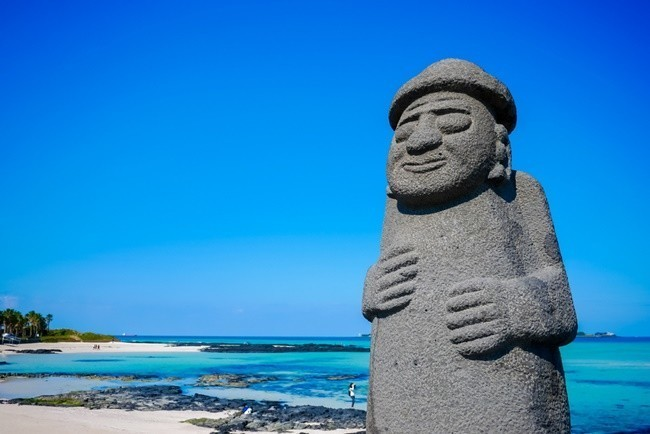 I will go to Jeju-do this summer. 
I will swim at the beach.
I will eat delicious food.
It will be fun!
이미지출처:  아시아타임즈
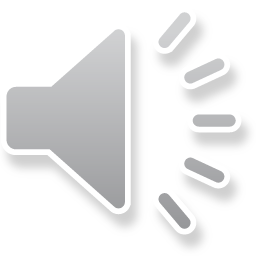 Share It
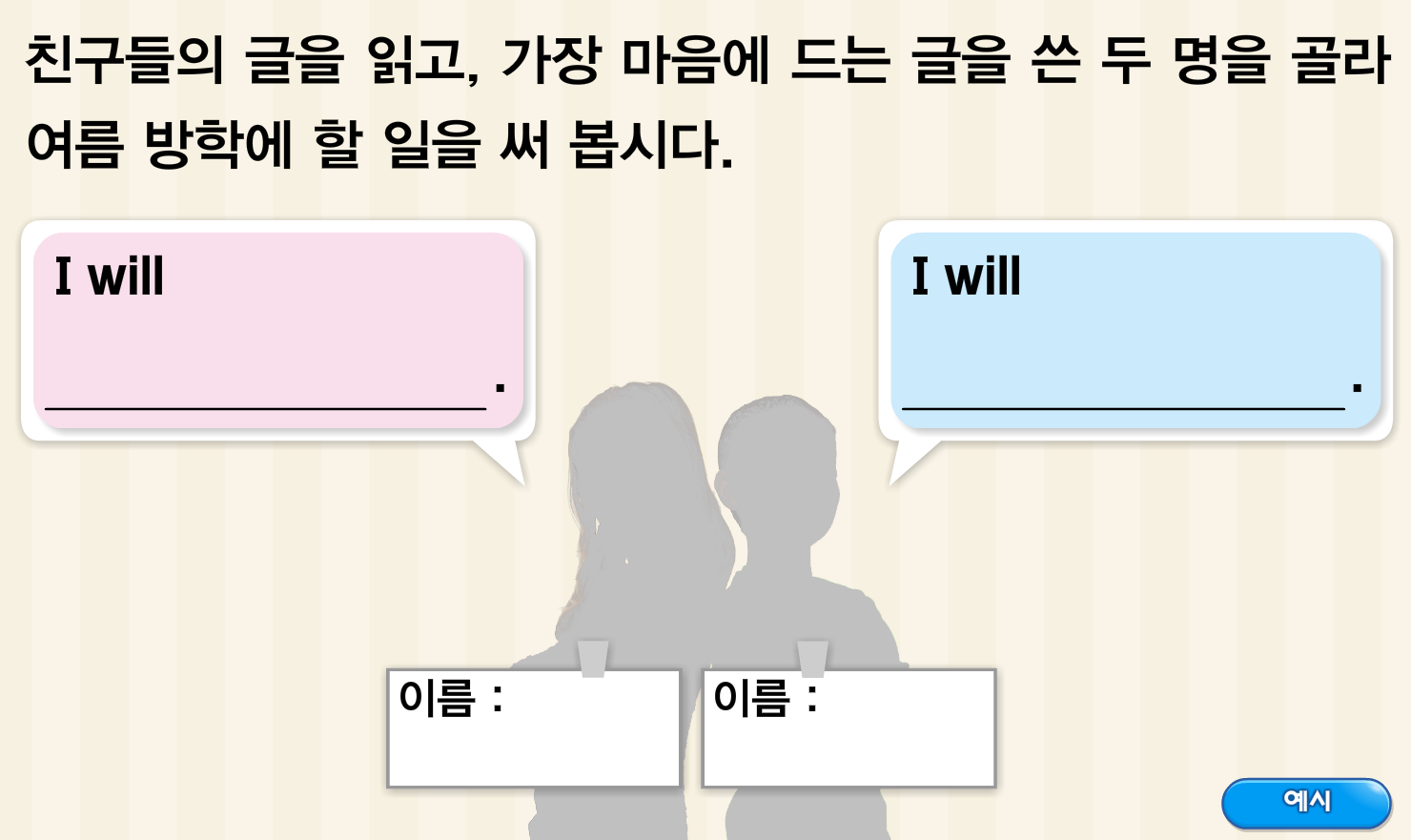 go to Jeju-do
“ I will swim at the beach.
  I will eat delicious food.을 
   함께 써도 좋습니다.”
Sam
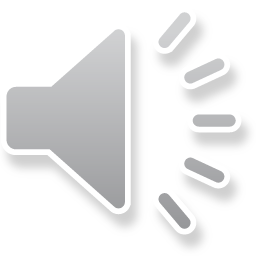 Share It
I will go to Gwangju this summer. 
I will visit my grandparents.
I will eat watermelon.
It will be fun!
먹어 보세요~ 무등산 수박
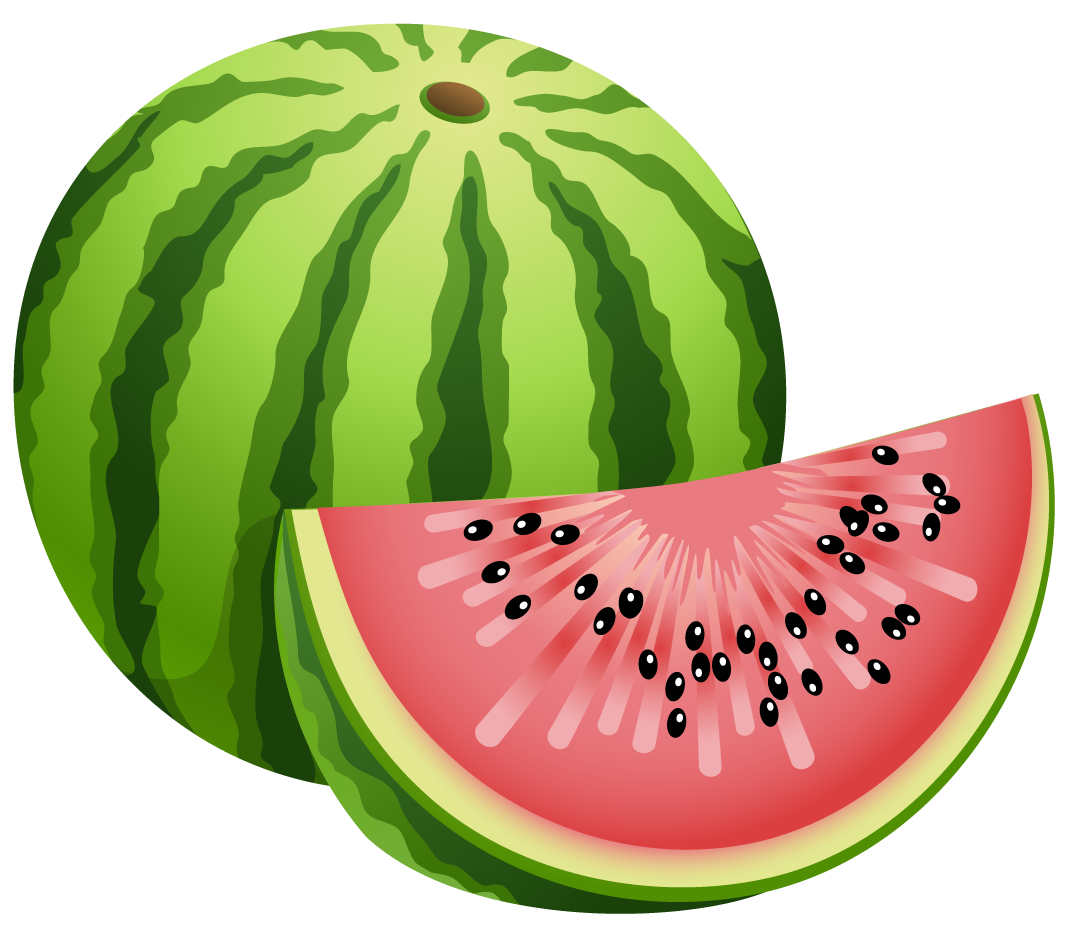 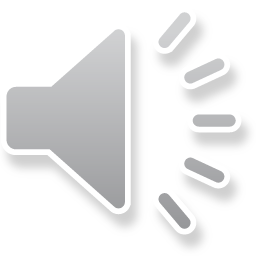 Share It
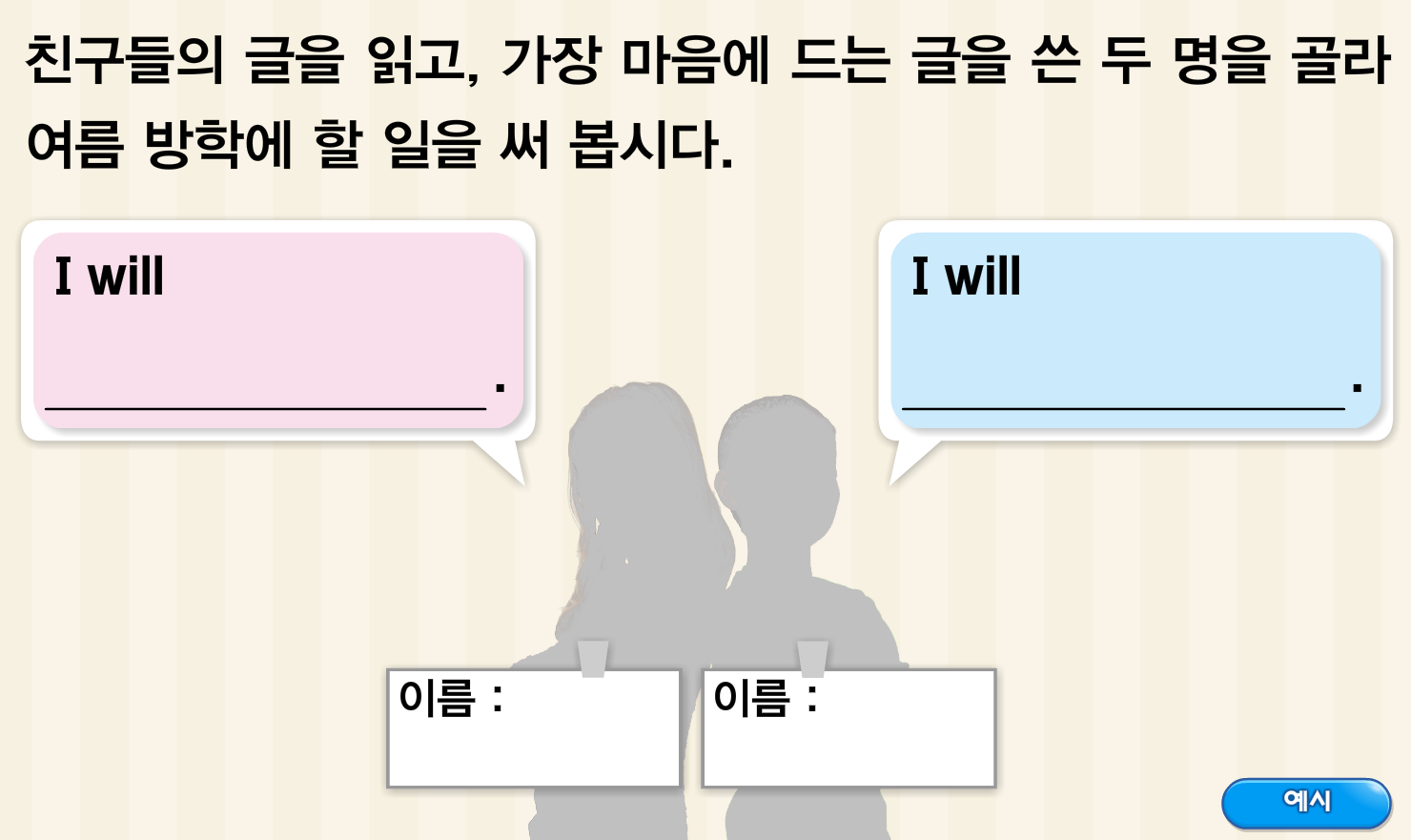 go to Gwangju
“ I will visit my grandparents.
  I will eat watermelon.을 
   함께 써도 좋습니다.”
천재
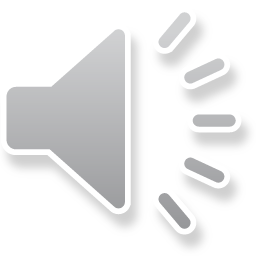 Point Check
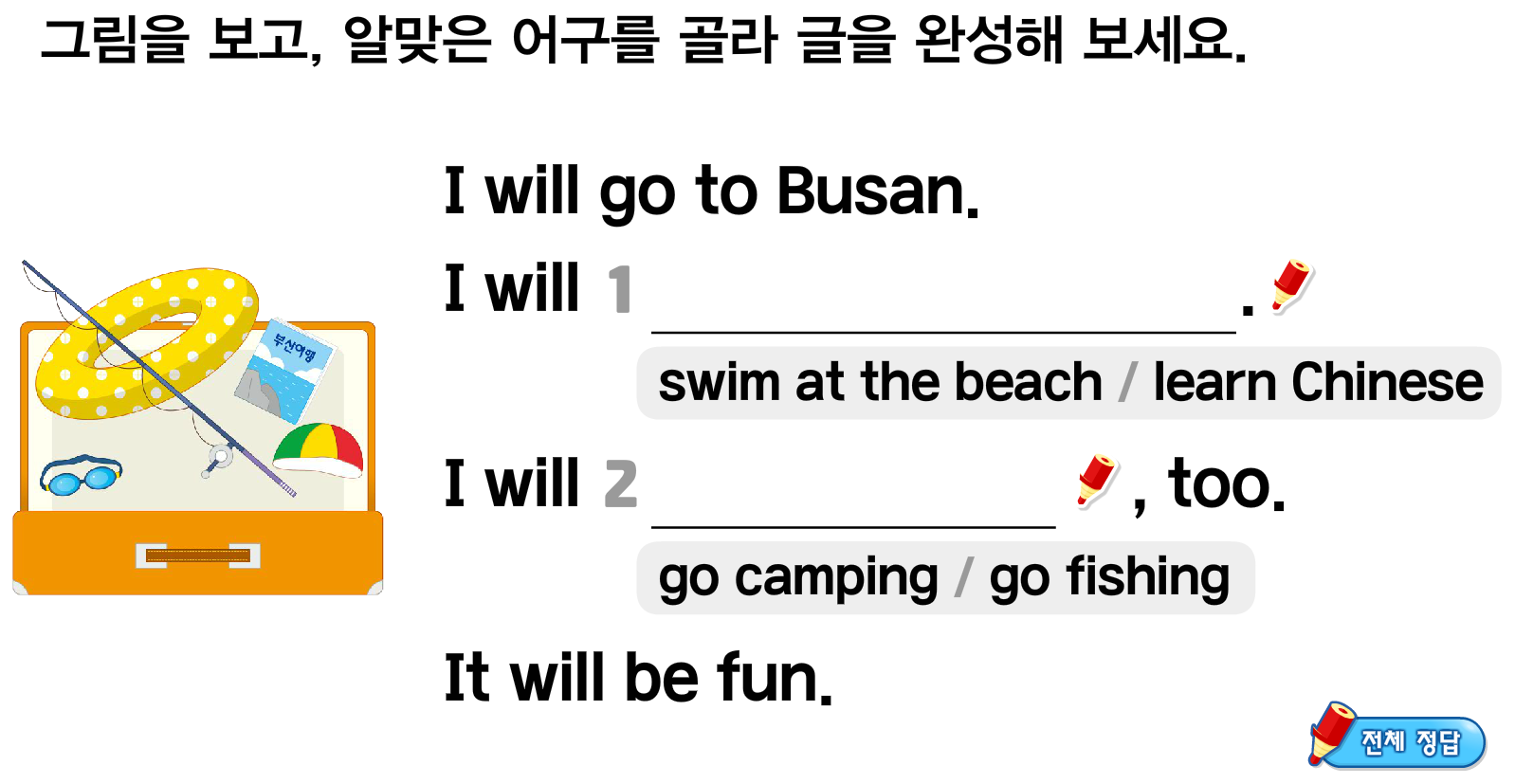 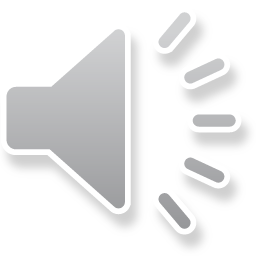 Point Check
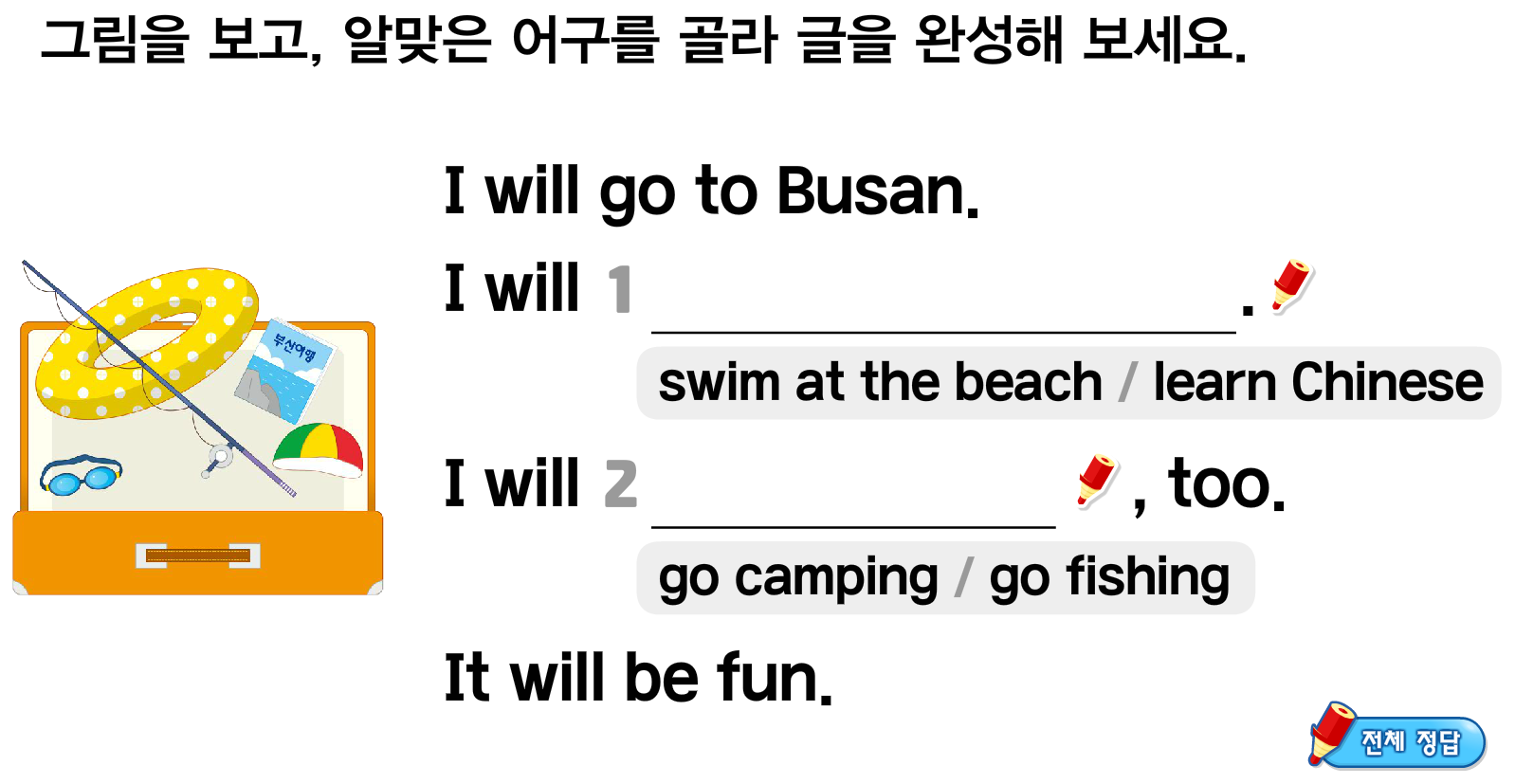 swim at the beach
go fishing
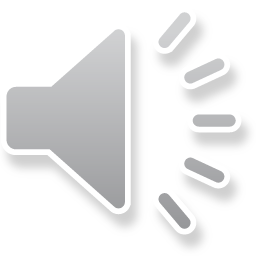 Point Check
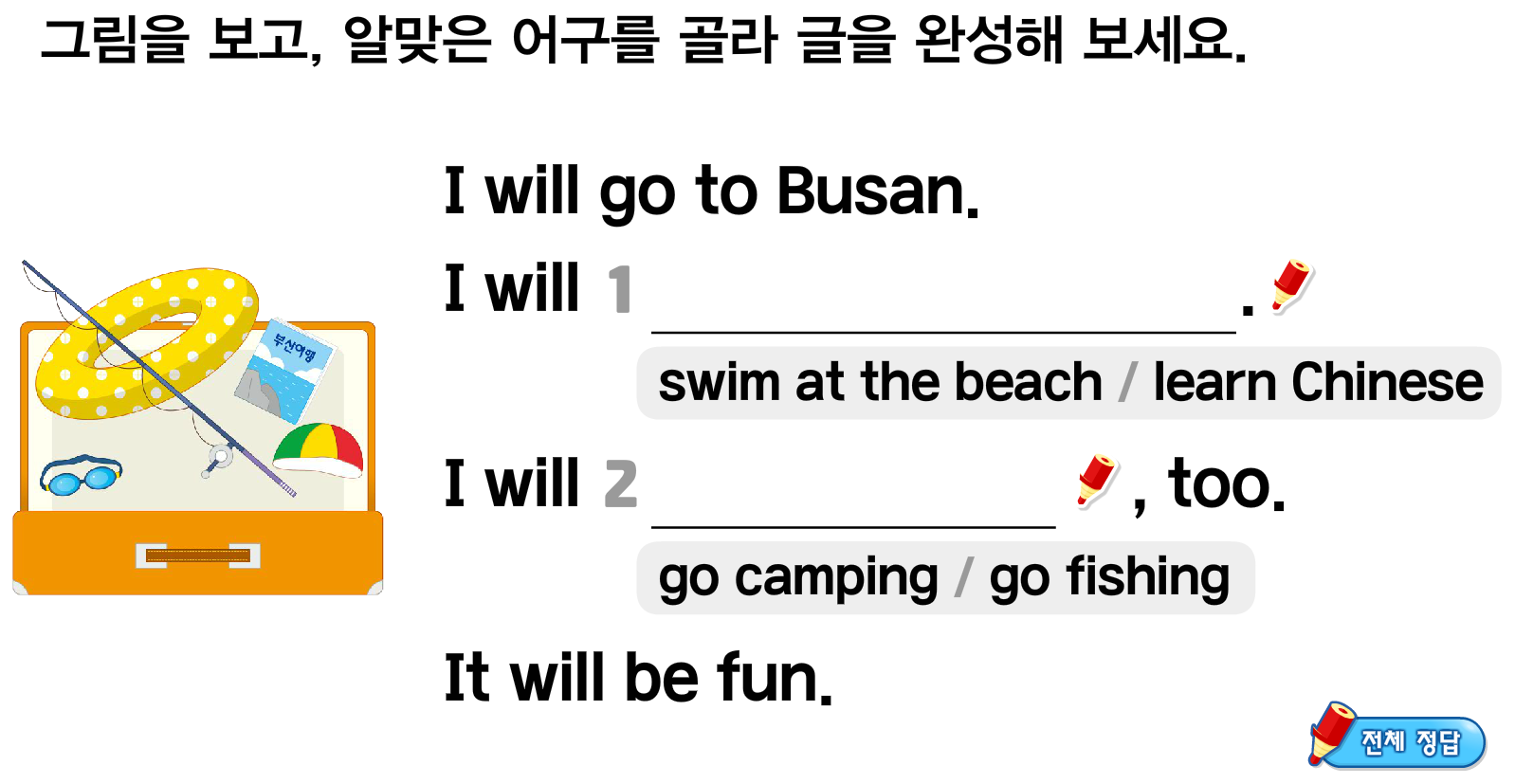 swim at the beach
go fishing
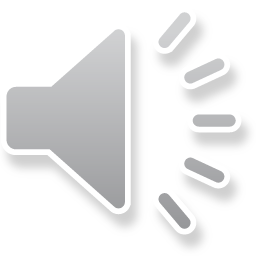 Point Check
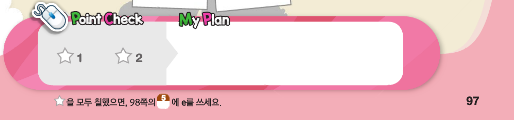 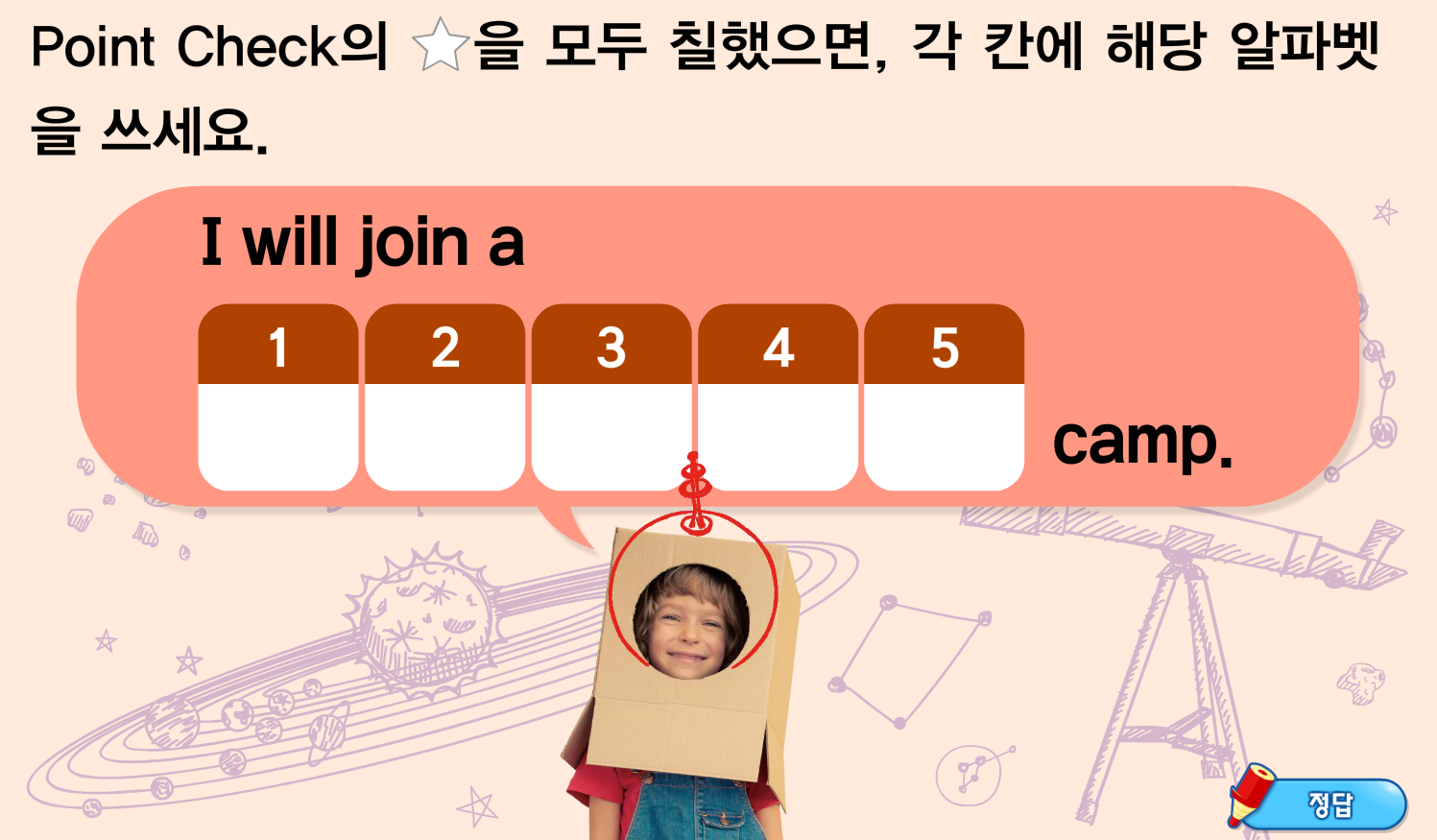 e
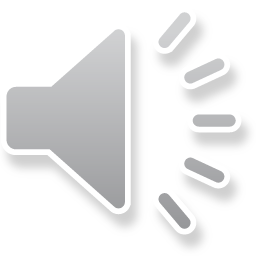 Your Work
Ready to Write 낱말과 표현 2번 이상 쓰고 익히기
1
2
Let’s Write 자신의 글 완성하여 쓰기
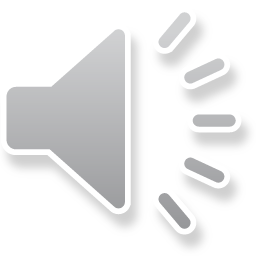 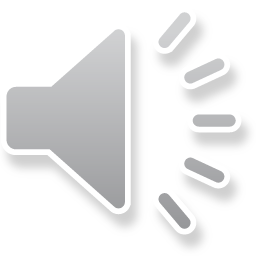 도전! 나도 할 수 있어요!
이 영상에 사용한 교과서의 지문, 삽화, 음원, 영상 등 
모든 교과서 자료는 (주)천재교육에 저작재산권이 있습니다.
이 영상의 저작재산권은 제작자에게 있습니다.
이 영상은 각 초등학교에서 수업에 사용할 수 있습니다.
이 외의 방법과 목적으로 이 영상을 사용하거나 
일부 또는 전부를 저장 장치에 저장하거나, 
일부 또는 전부를 다른 자료에 사용하는 것은 
저작권법에 위배될 수 있음을 알려드립니다.
정화샘, 이 부분은 정화샘이 직접 하셔야 할 것 같구요
네~~~
1. 출신 나라  말하기 연습(7번 이상)

2. 교과서 11쪽 Point Check(포인트 체크) 풀기
    (디지털교과서에서 음성을 들을 수 있어요.)